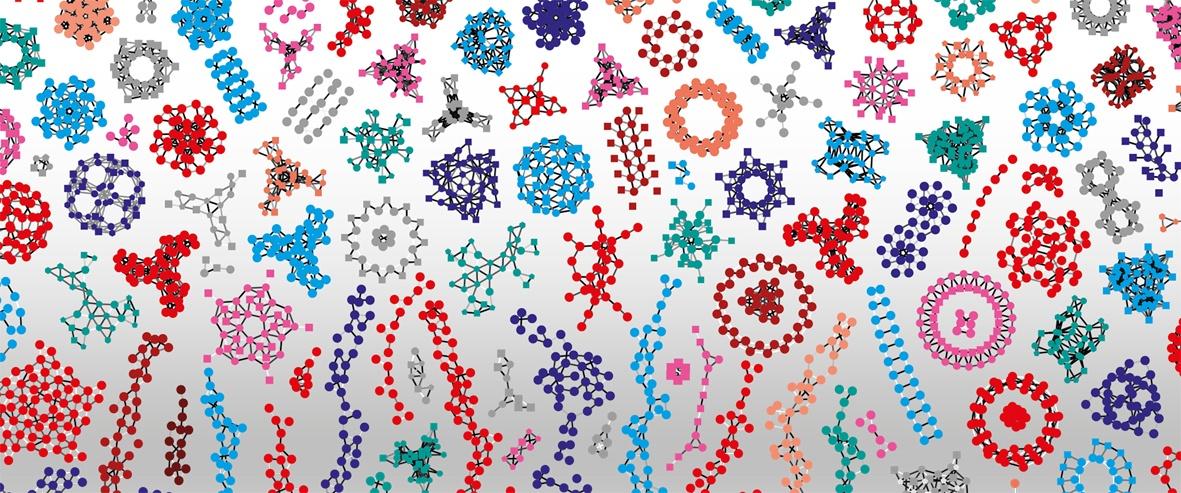 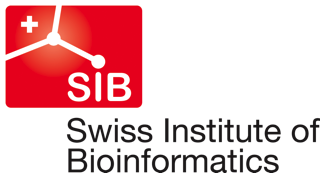 CAMEO - Fully automated benchmarking of Protein Complexes and Ligands
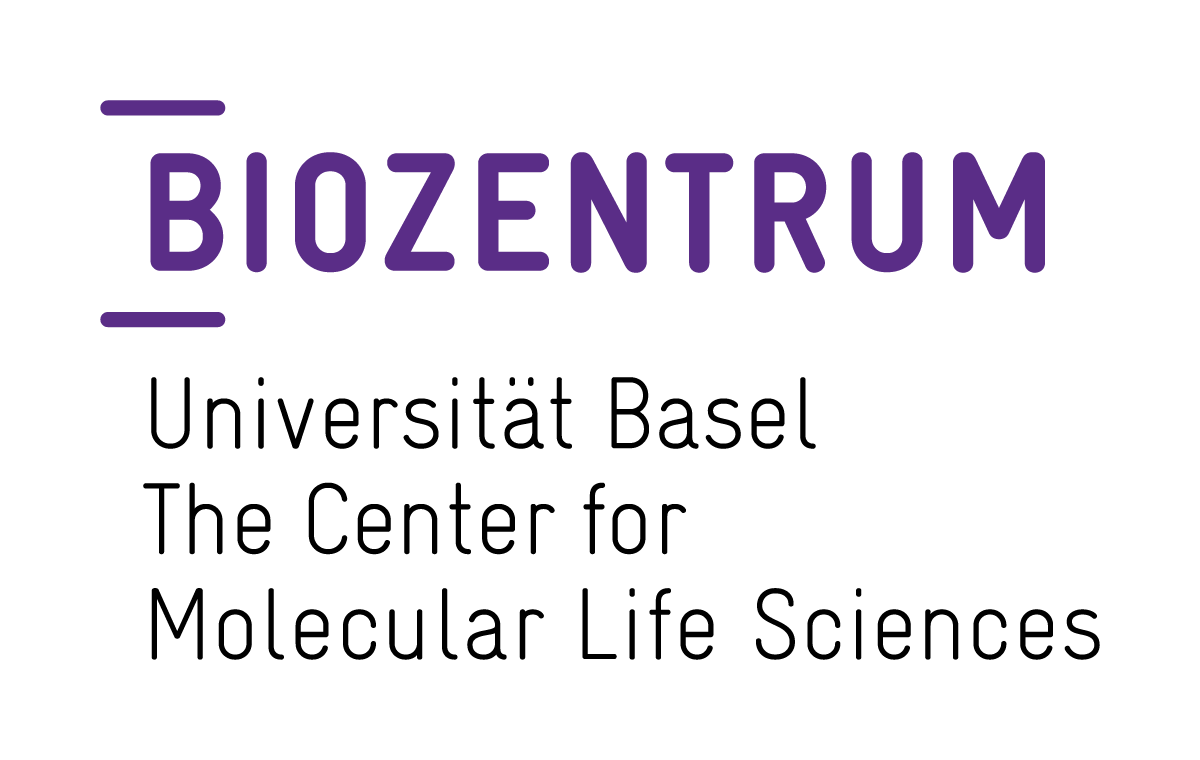 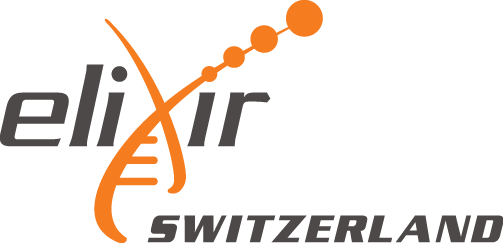 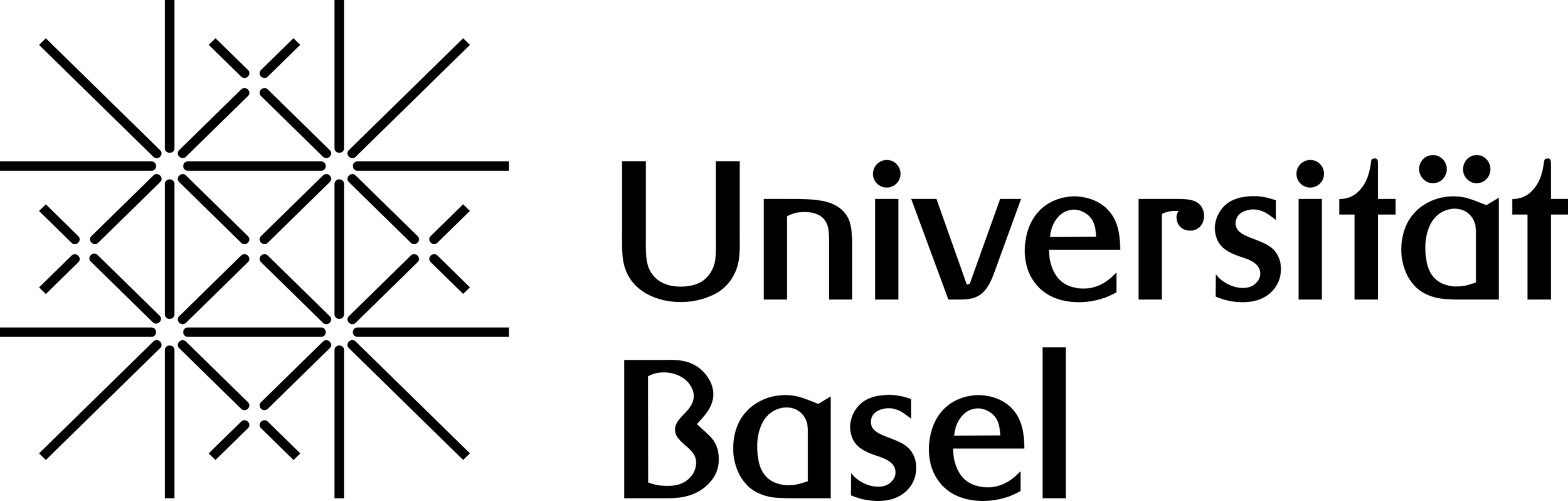 CAMEO is complementing CASP
CAMEO
CASP
Blind predictions
Every 2 years
Human curation
Human & Server predictors
Hand-picked targets
Obtained from crystallographers
Hard folding targets
Experts assessment
Blind predictions
Weekly
Fully automated
Only servers
Targets from PDB pre-release
Selection of interesting, diverse targets
Typically easier targets
Automated evaluation
‹#›
Day 0
Day 4
PDB Pre-release
PDB Release
Target 
Selection
Submission
Target 
Validation
Scoring
3D
Modeling
3D
Modeling
3D
Modeling
3D
Modeling
3D
Modeling
QE
Quality
Estimation
Evaluation
Evaluation
Evaluation
SequencesLigands
3D StructureModels
CAMEO
3DModels
Quality
[Speaker Notes: CAMEO is the Continuous Automated Model EvaluatiOn server. It leverages the weekly PDB pre-release of aminoacid sequences which is part of the weekly PDB release cycle of experimentally determined macromolecular structures.
On Saturday, PDB pre-releases the the sequences, and choose a set of 20 targets that are then submitted to participating 3D modeling servers. The servers have up to Tuesday night to return their predictions, and on Wednesday, once the PDB releases the experimentally determined macromolecular structures we evaluate and score the predictions.]
CAMEO - Beyond Single Protein Chains
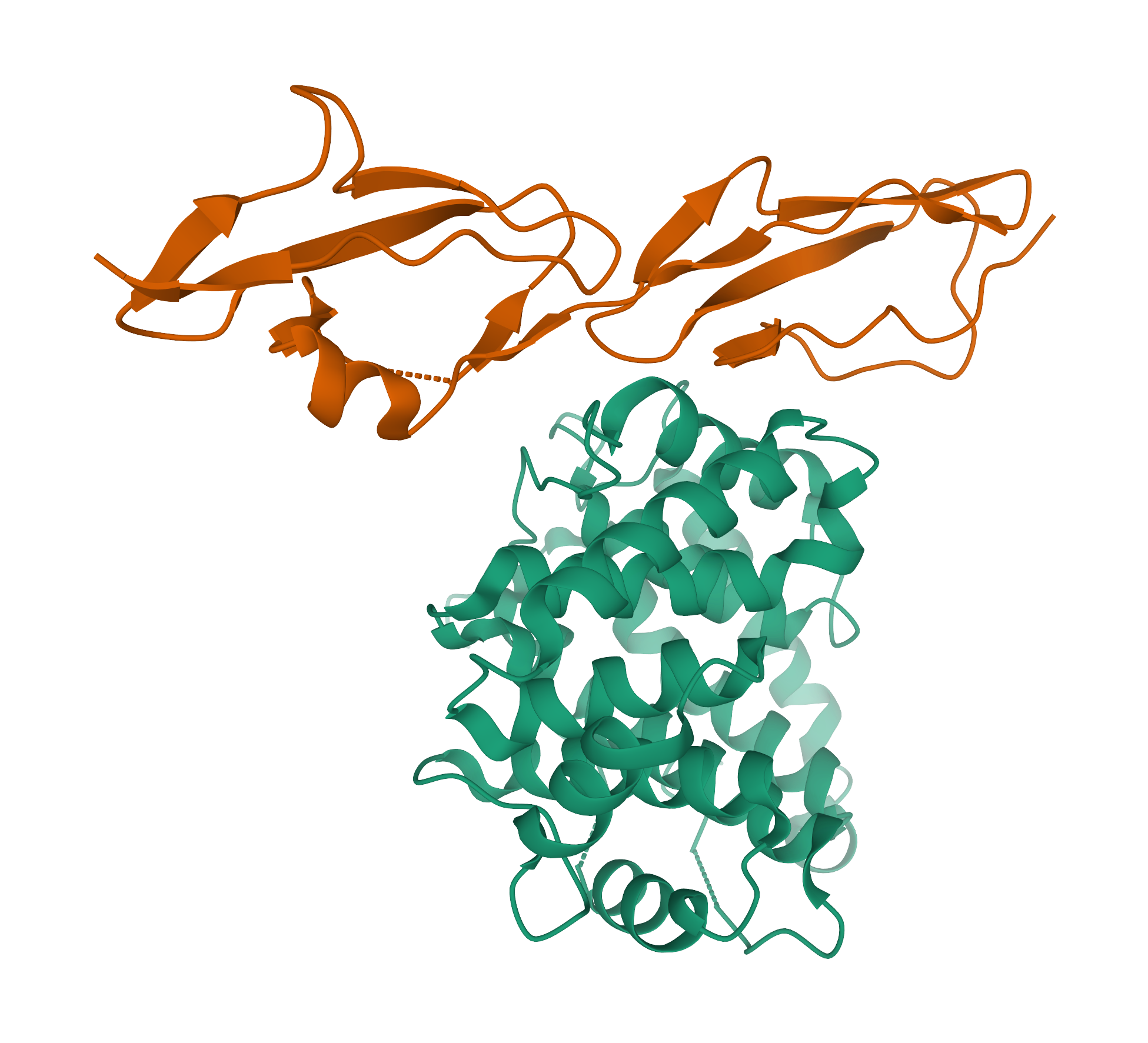 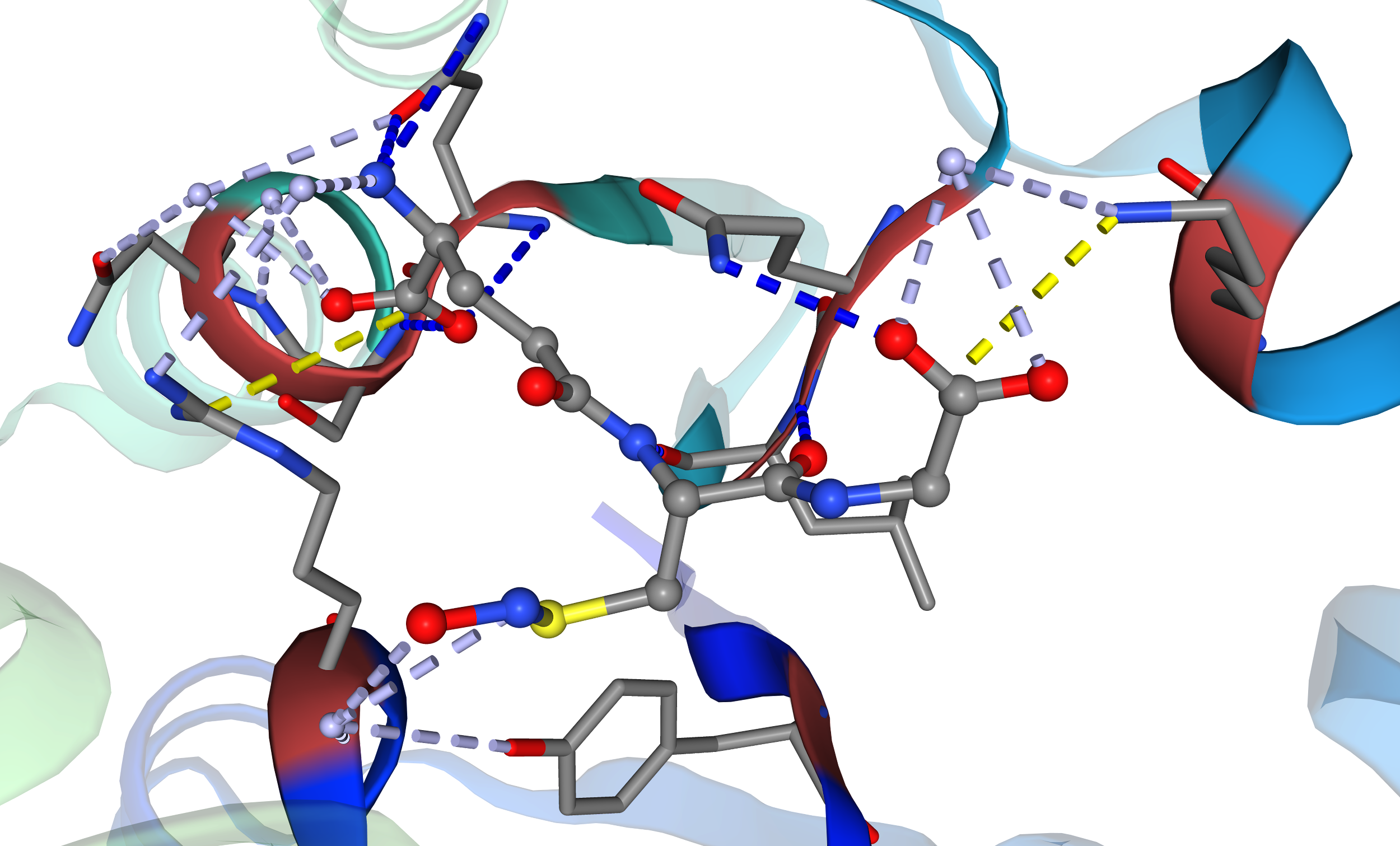 Introducing the new 3D category:
Ligands
Protein complexes
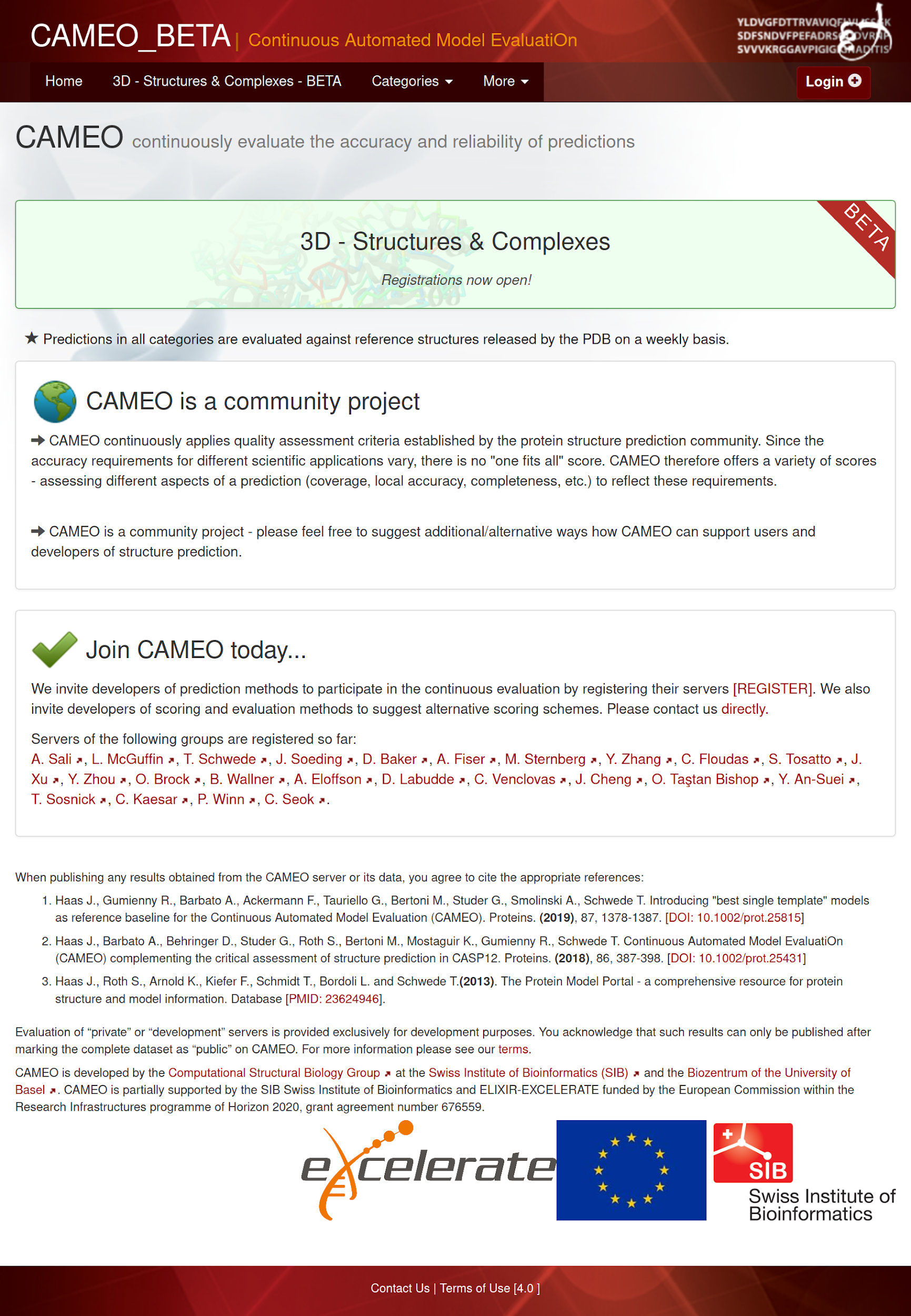 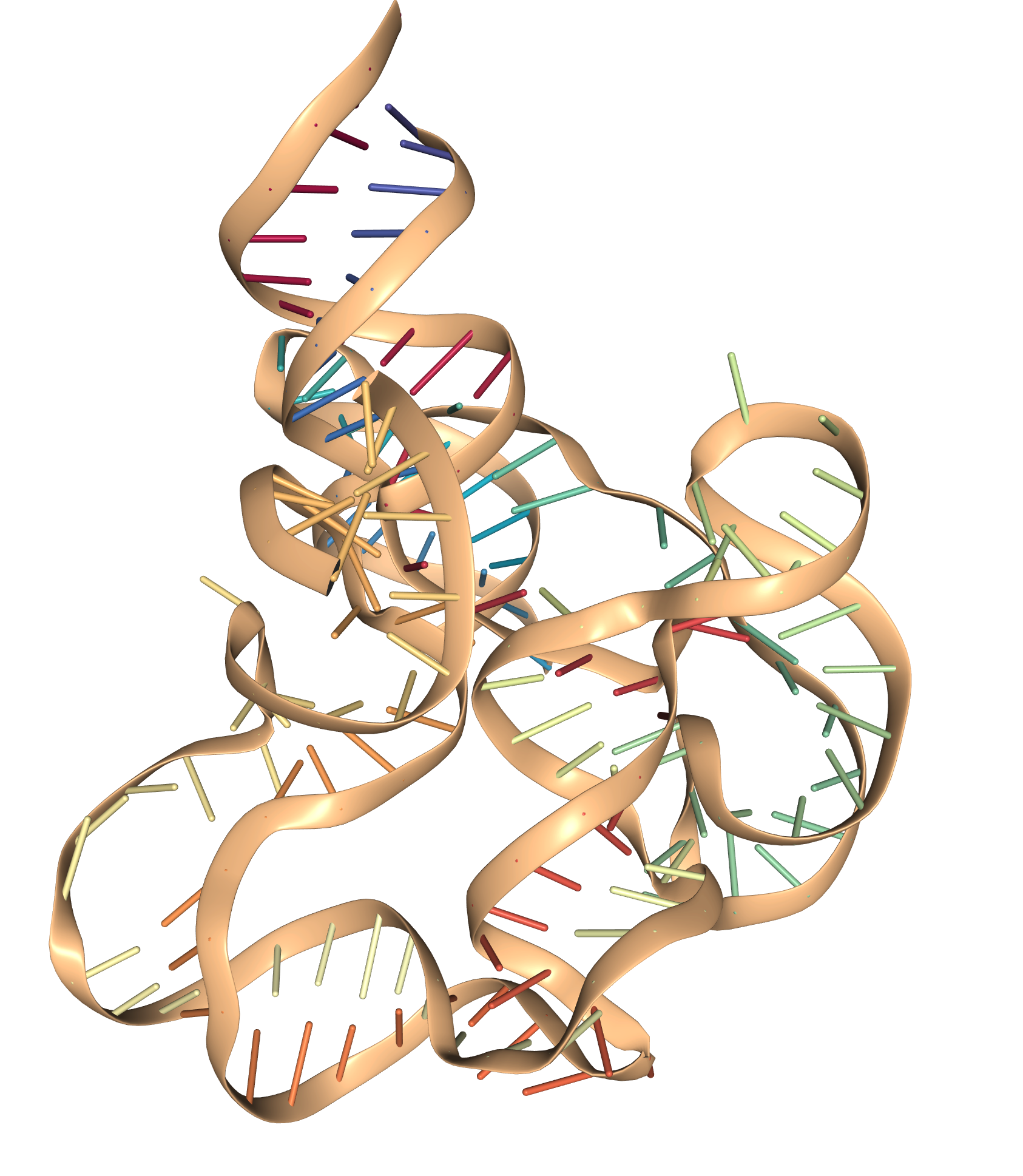 Nucleic acids
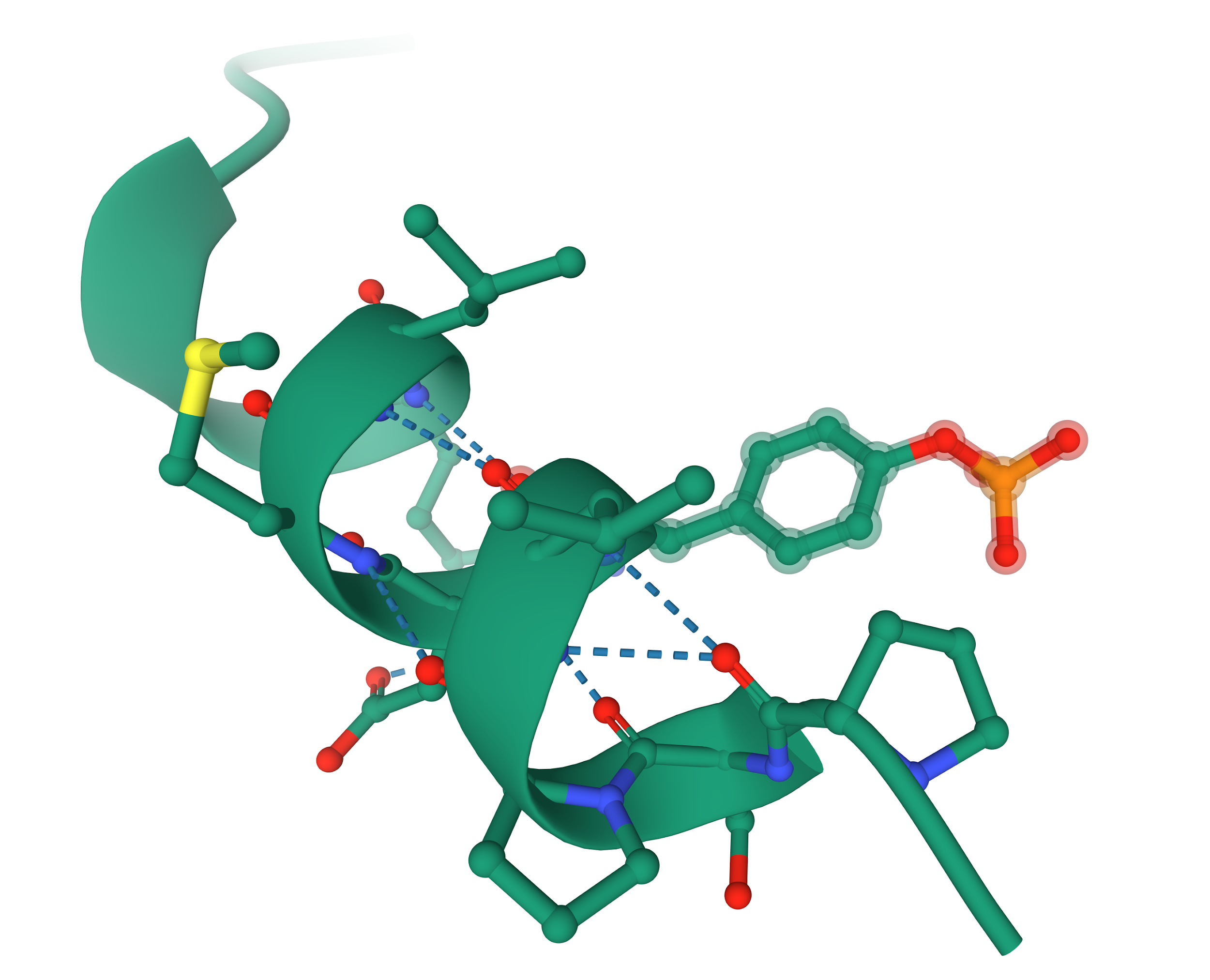 https://beta.cameo3d.org/
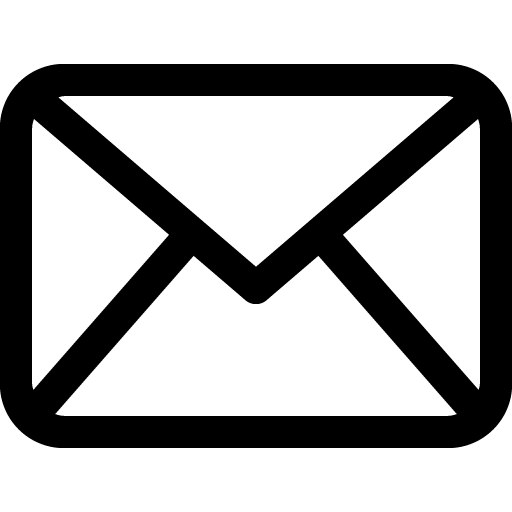 help-cameo3d@unibas.ch
Non-canonical residues
Xavier Robin, Juergen Haas, Rafal Gumienny, Anna Smolinski, Flavio Ackermann, Gerardo Tauriello, Torsten Schwede
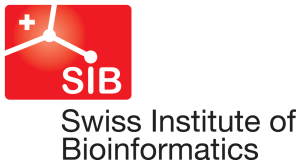 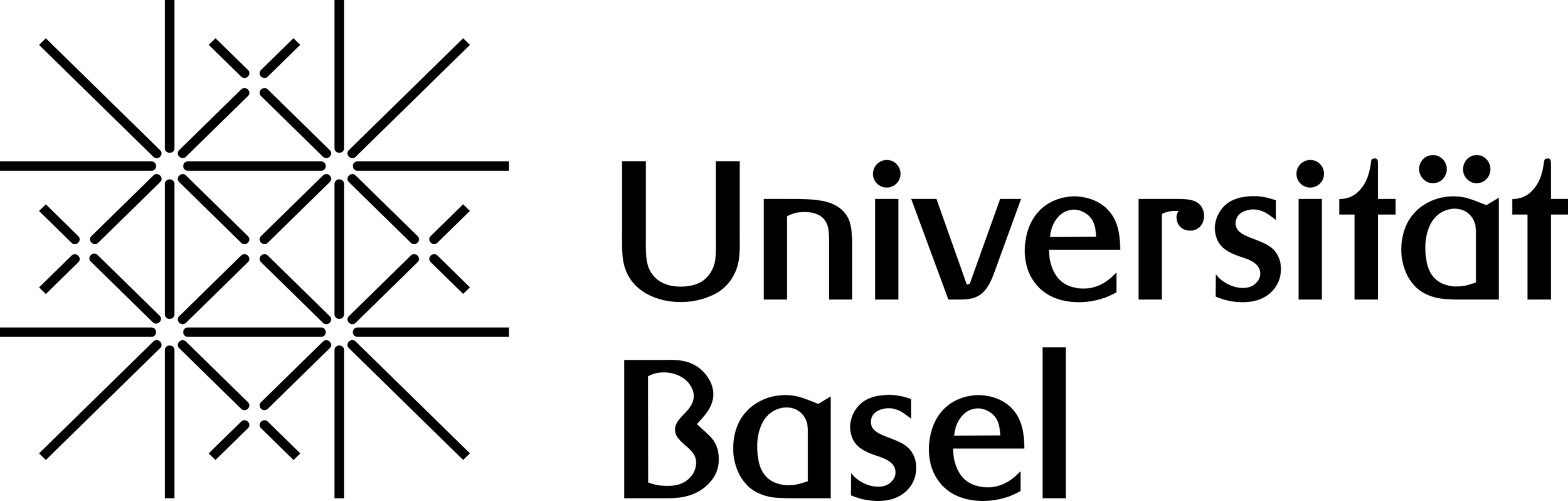 Outline
Prediction targets
Target selection
Examples
Scoring
Outlook
‹#›
Prediction Targets
A biological assembly of a macromolecule from the PDB
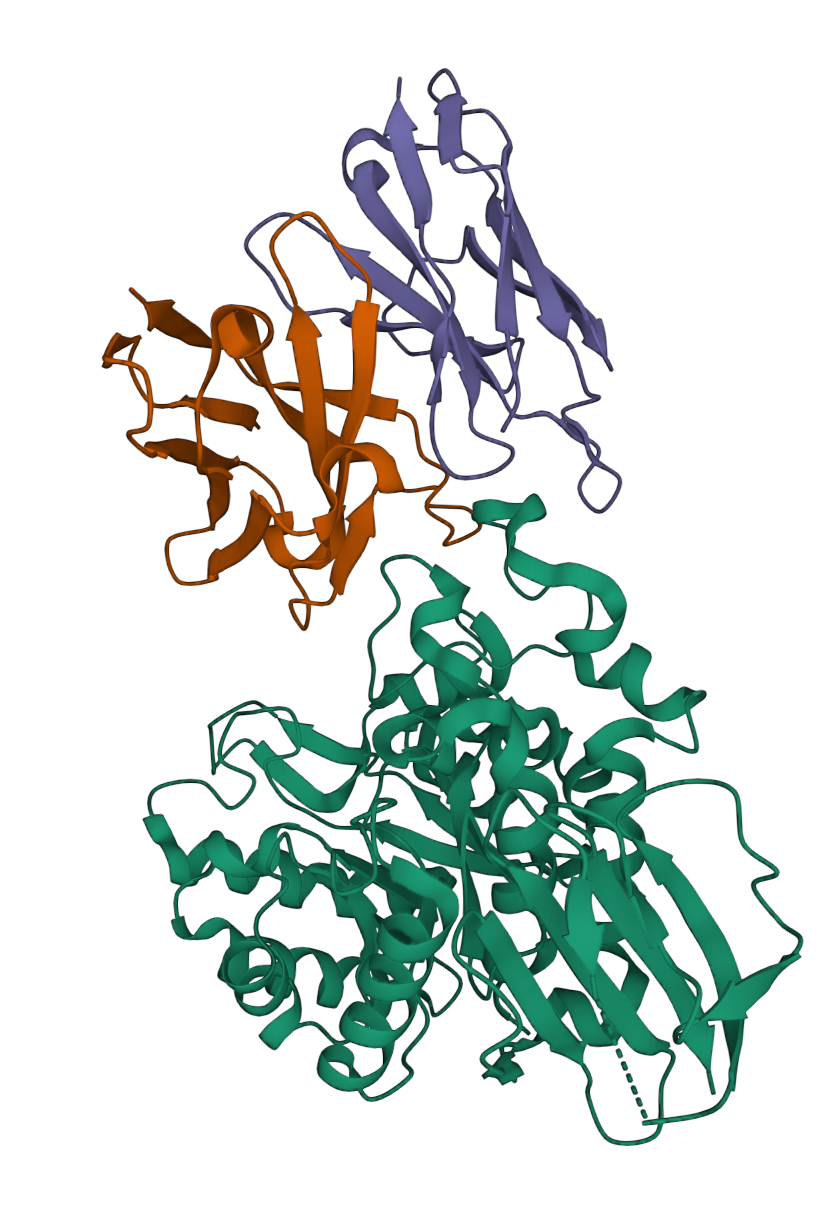 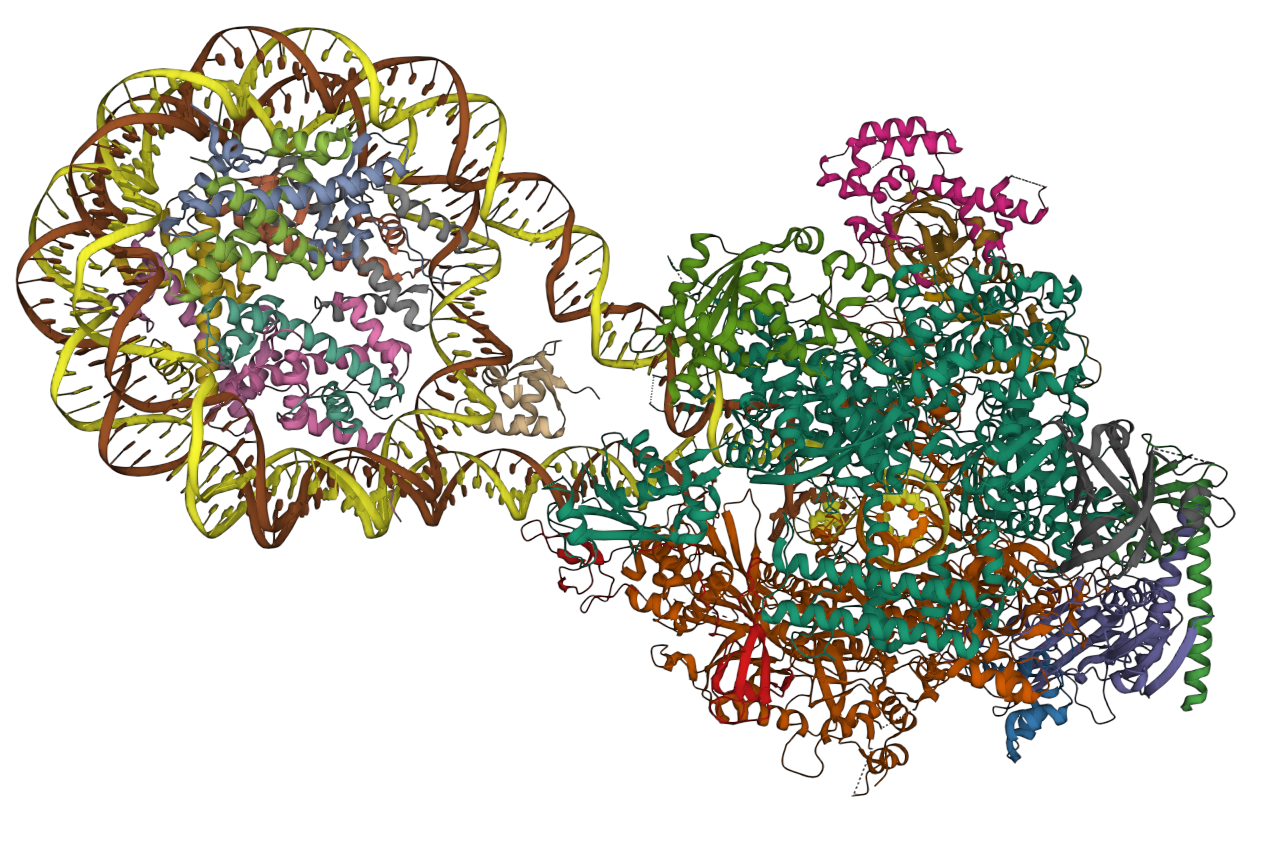 7DF1
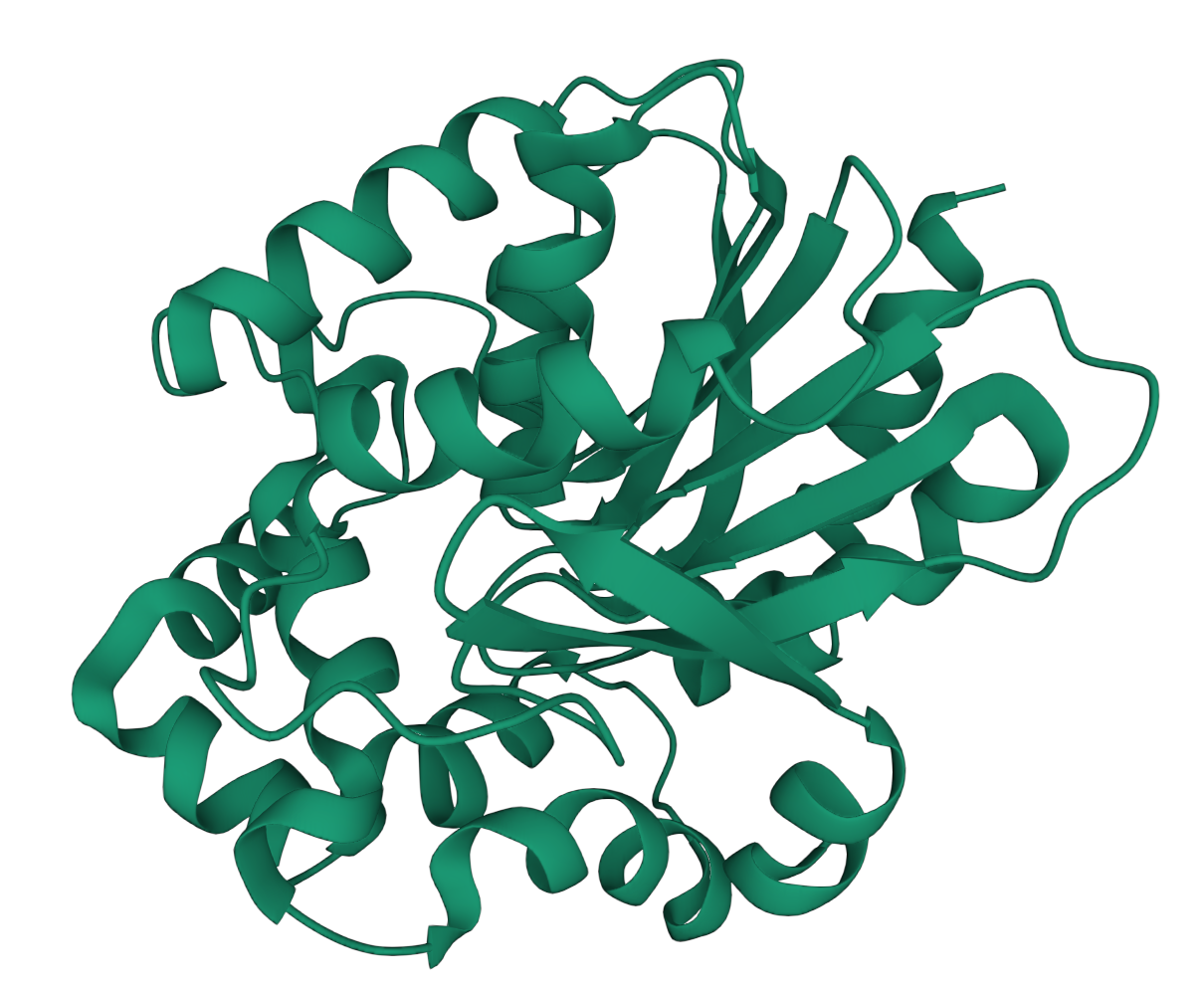 7QXR
8H0V
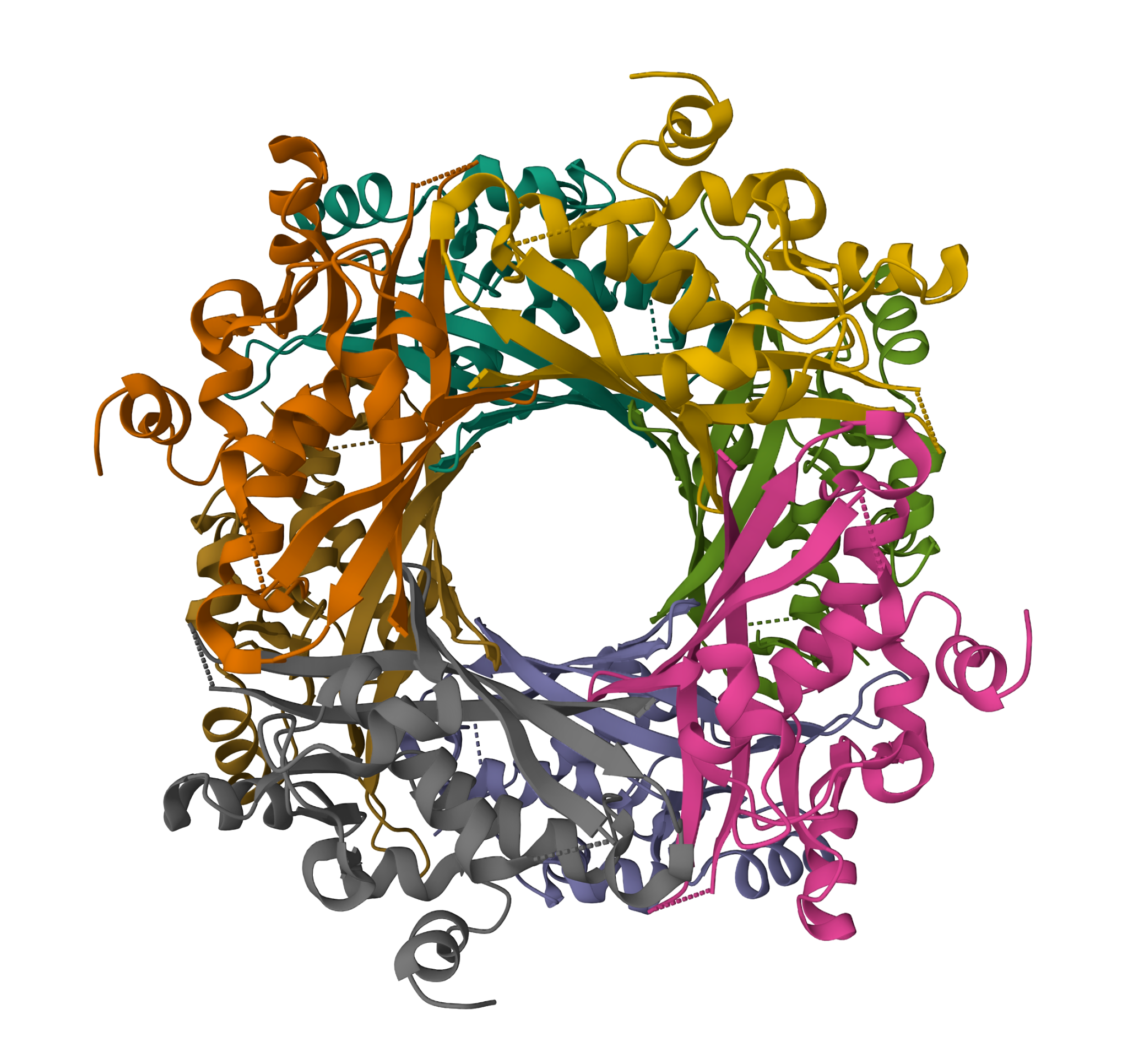 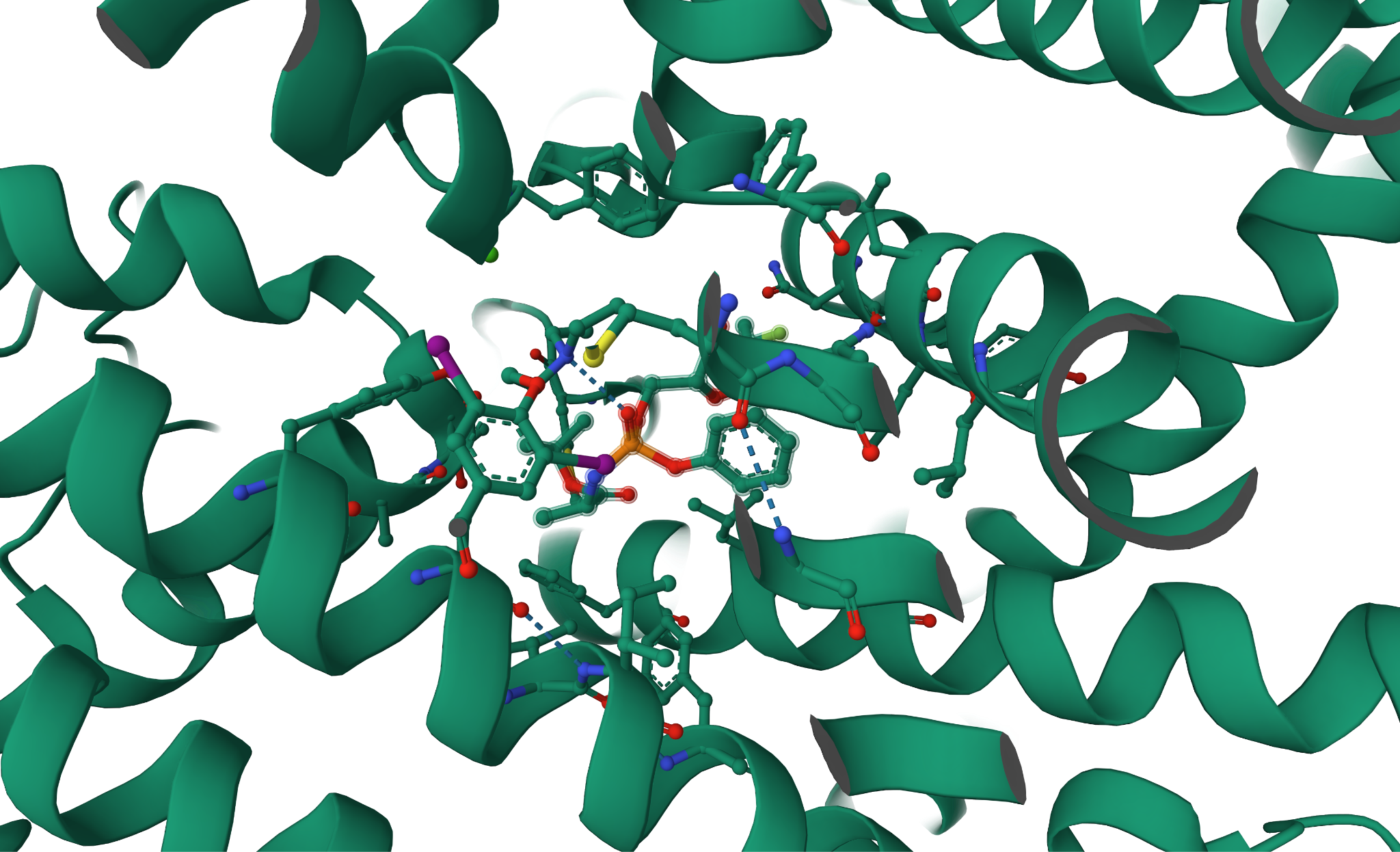 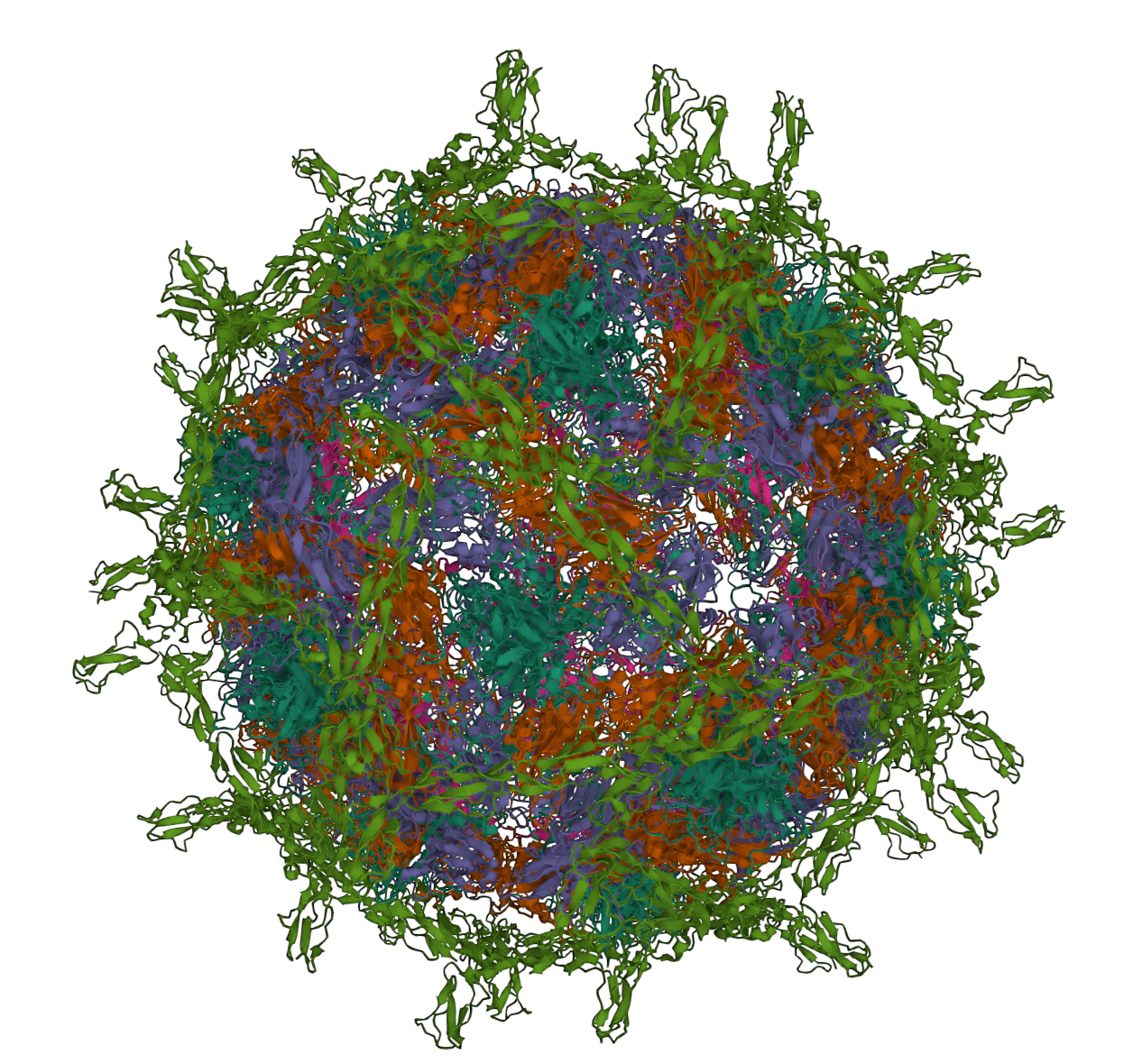 7V0F
8E5B
8B8R
‹#›
Target selection
Cluster for redundancy
99% sequence identity for polymer sequences
Complexes sharing the same set of clustered sequences
Ligands targets: additional clustering of complexes with the same ligands
Select interesting prediction targets
BLAST templates for individual chains
Templates overlap across chains
Novel complex: no template covering all proteins
Medium/high difficulty based on BLAST results
Assign labels to interesting targets
“Easy” - template covering all entities with > 85% identity, coverage
“Medium” or “hard” otherwise
“Ligands”: easy target with novel ligands
‹#›
Target selection
Cluster for redundancy
99% sequence identity for polymer sequences
Complexes sharing the same set of clustered sequences
Ligands targets: additional clustering of complexes with the same ligands
Select interesting prediction targets
BLAST templates for individual chains
Templates overlap across chains
Novel complex: no template covering all proteins
Medium/high difficulty based on BLAST results
Assign labels to interesting targets
“Easy” - template covering all entities with > 85% identity, coverage
“Medium” or “hard” otherwise
“Ligands”: easy target with novel ligands
Flexible opt-in
‹#›
Challenges
Predict stoichiometry
You can start participating by predicting one of each entity
Model the full complex
Including ligand pose
Return predictions in mmCIF or PDB format
Return ligands in SDF / CASP format
‹#›
Examples
Monomer
Homo-oligo
Hard hetero
Ligand series
DNA/RNA
‹#›
Monomer: 7XGA
Hard
BLAST finds low coverage templates
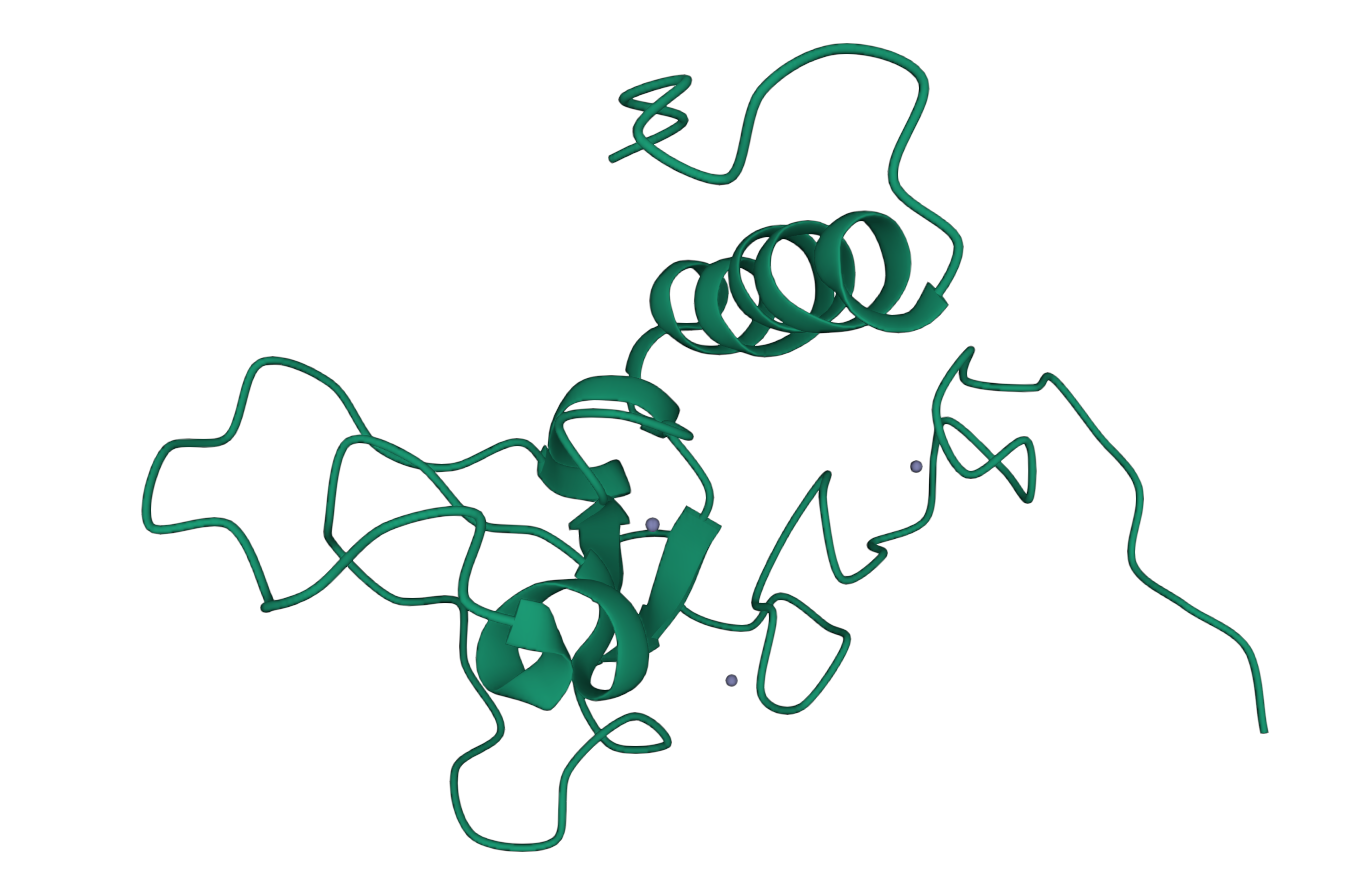 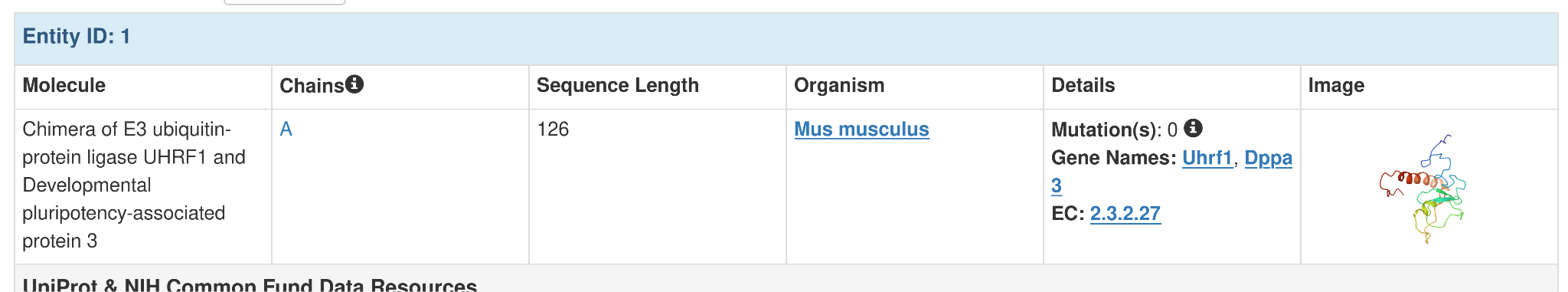 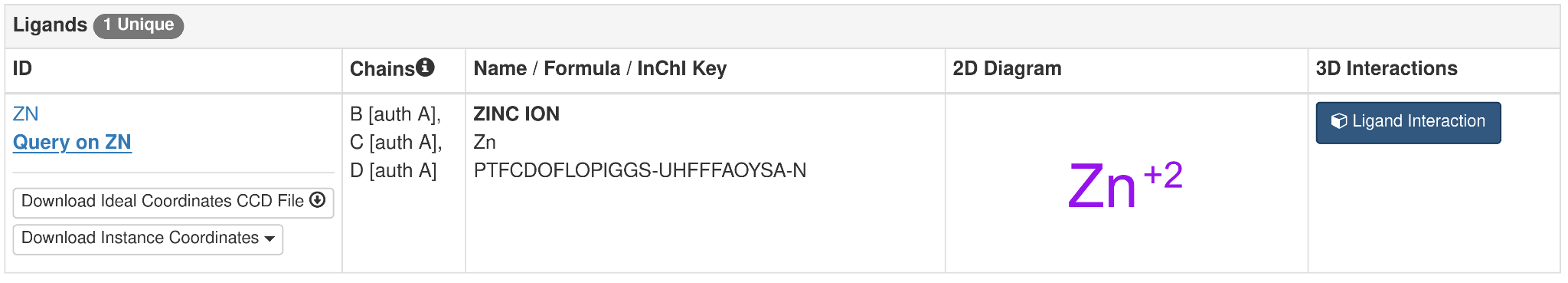 SMILES: [Zn+2]
‹#›
Homo-oligomer (8-mer): 7V0F
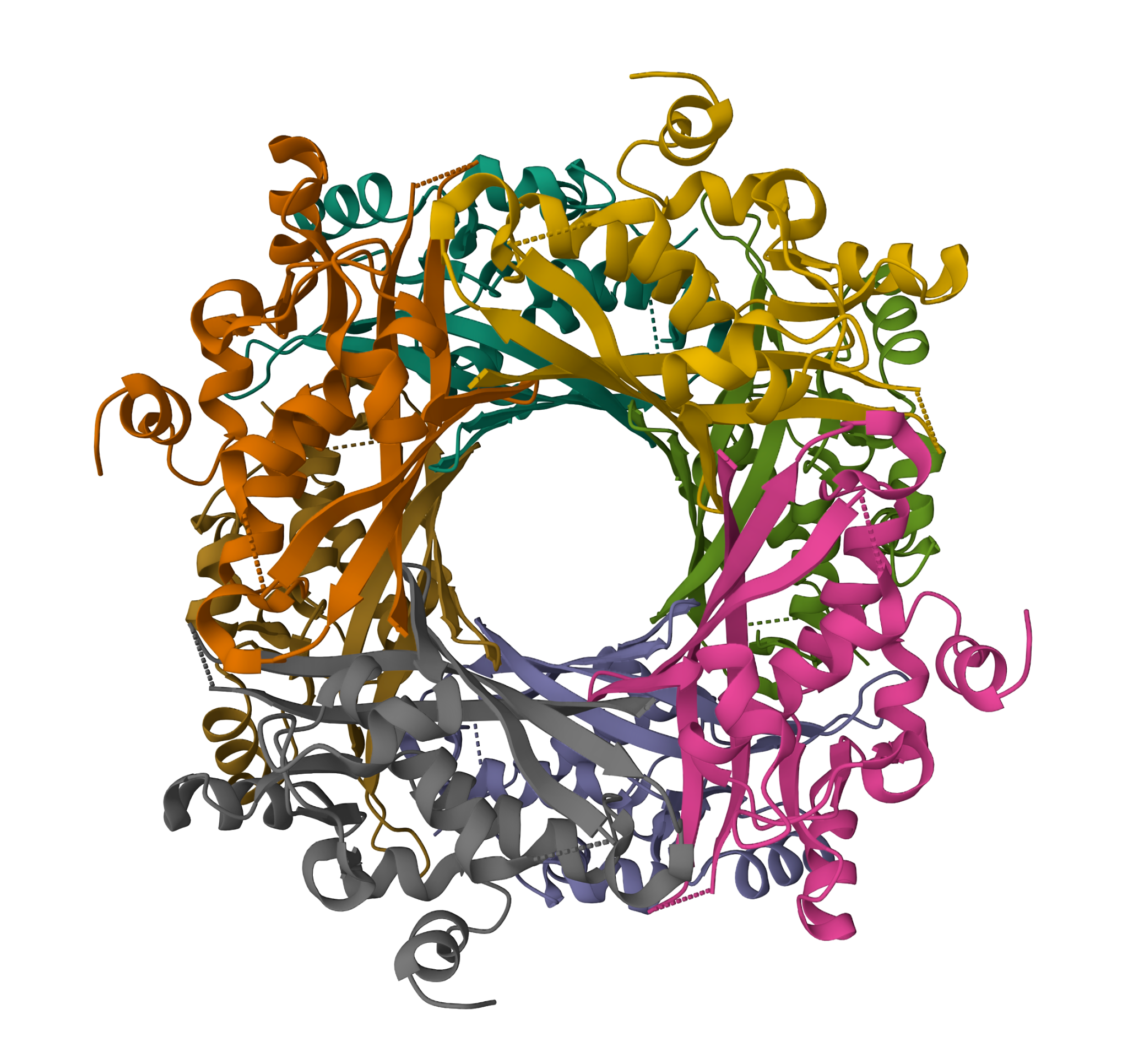 Hard
BLAST finds remote homologs
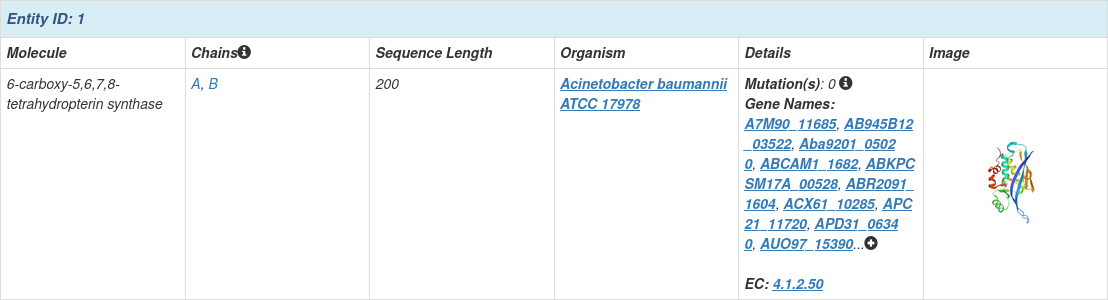 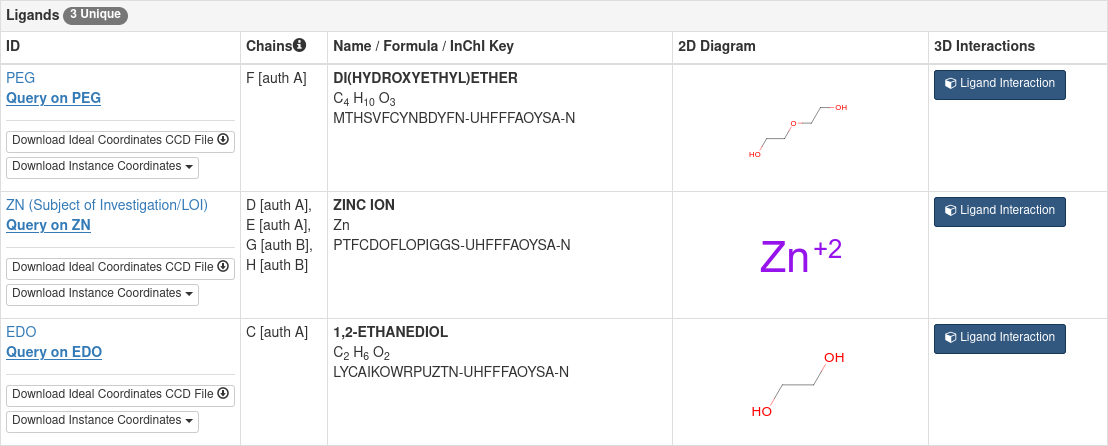 SMILES:
C(COCCO)O
[Zn+2]
C(CO)O
‹#›
[Speaker Notes: 7V0F    1    SHMLIRKLFKFENAHVVRNCTSDRCKRSIHGHSYKVELLLKASKLDHGQMVYDFGLLKGVIKDLFDSFDHAICFWEKDDPQYIDACKTFSARWISLPVSPSAEQFSRIFFYLAQQVLQSTVTQNGEGDVEVYSVIVHETDTGYAQSFLEDIQNEQMGLLNLEGIIFSEQVQSEWADPNMYENLKQGIKFHNPHVNLQVEV
7V0F    EDO    InChI=1S/C2H6O2/c3-1-2-4/h3-4H,1-2H2    C(CO)O
7V0F    PEG    InChI=1S/C4H10O3/c5-1-3-7-4-2-6/h5-6H,1-4H2    C(COCCO)O
7V0F    ZN    InChI=1S/Zn/q+2    [Zn+2]]
Hetero-oligomer: 7DF1
Hard
Novel complex: BLAST finds homologs of the individual parts, but none covers the whole complex
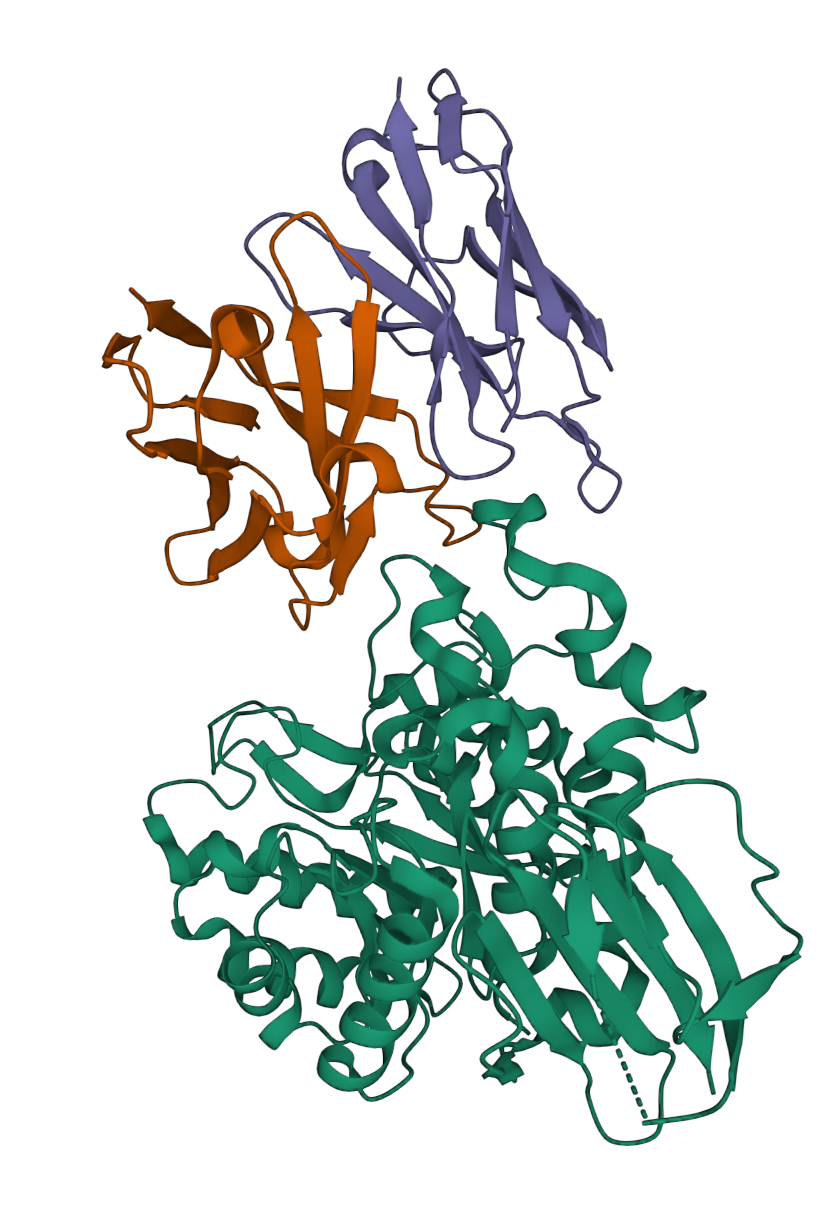 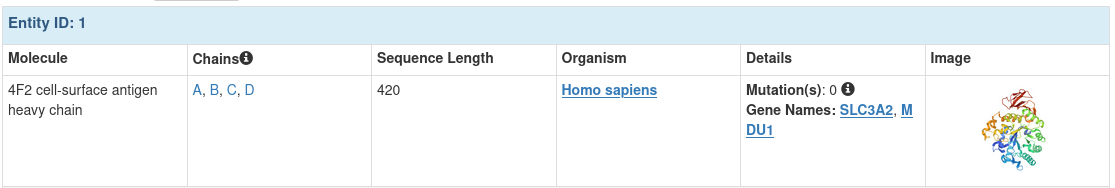 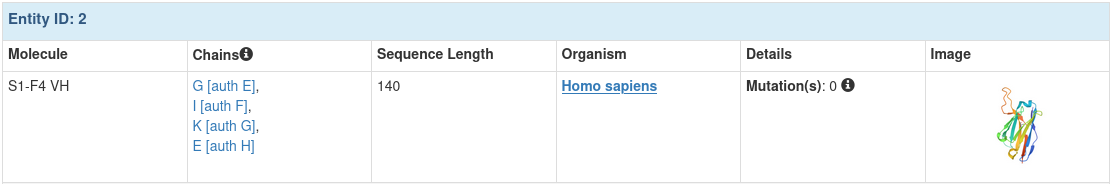 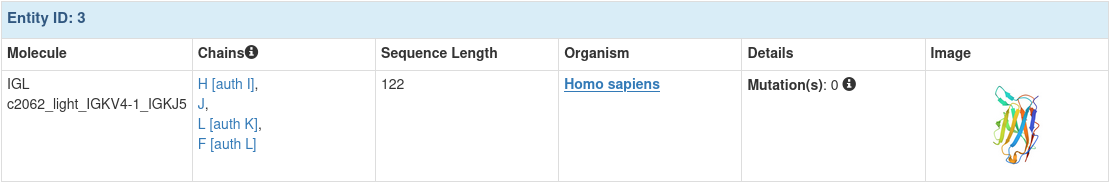 ‹#›
[Speaker Notes: 7DF1    1    SELPAQKWWHTGALYRIGDLQAFQGHGAGNLAGLKGRLDYLSSLKVKGLVLGPIHKNQKDDVAQTDLLQIDPNFGSKEDFDSLLQSAKKKSIRVILDLTPNYRGENSWFSTQVDTVATKVKDALEFWLQAGVDGFQVRDIENLKDASSFLAEWQNITKGFSEDRLLIAGTNSSDLQQILSLLESNKDLLLTSSYLSDSGSTGEHTKSLVTQYLNATGNRWCSWSLSQARLLTSFLPAQLLRLYQLMLFTLPGTPVFSYGDEIGLDAAALPGQPMEAPVMLWDESSFPDIPGAVSANMTVKGQSEDPGSLLSLFRRLSDQRSKERSLLHGDFHAFSAGPGLFSYIRHWDQNERFLVVLNFGDVGLSAGLQASDLPASASLPAKADLLLSTQPGREEGSPLELERLKLEPHEGLLLRFPYAA
7DF1    2    QVQLVQSGAEVKKPGASVKVSCKASGYTFTSYYMHWVRQAPGQGLEWMGIINPSGGSTSYAQKFQGRVTMTRDTSTSTVYMELSSLRSEDTAVYYCARGYYDILTGSRPIFFDIWGQGTMVTVSSGGGGSGGGGSGGGGS
7DF1    3    DIVMTQSPDSLAVSLGERATINCKSSQSVLYSSNNKNYLAWYQQKPGQPPKLLIYWASTRESGVPDRFSGSGSGTDFTLTISSLQAEDVAVYYCQQYYNTPITFGQGTRLEIKAAAHHHHHH]
Hetero-oligomer: 7R2E
Medium
Homologs for the complex exist (eg 3ZO5) but are < 85% sequence identity or low coverage
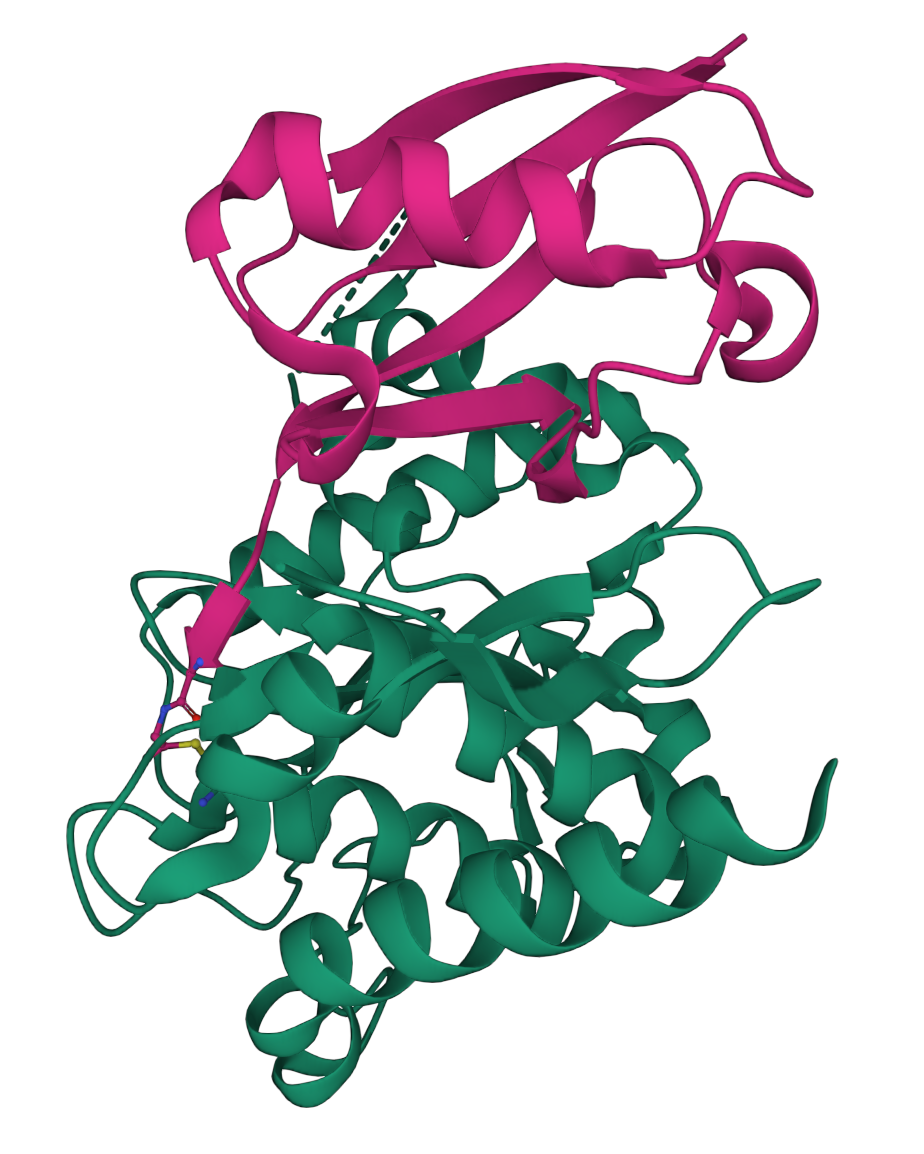 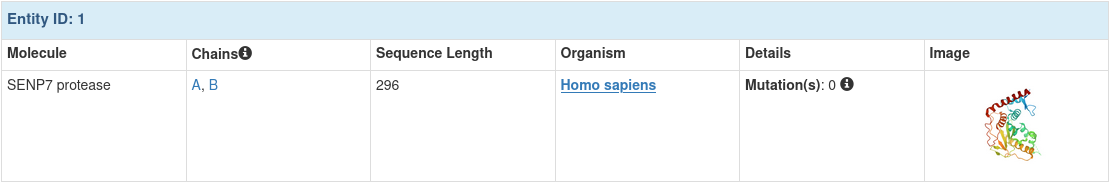 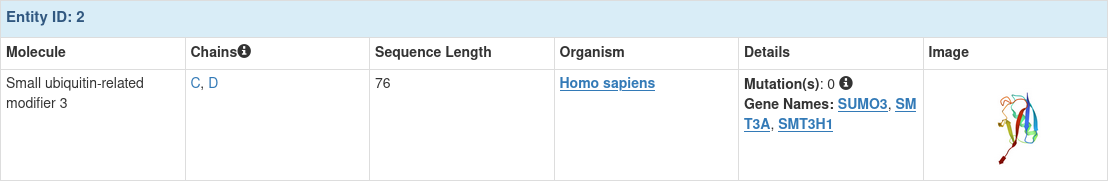 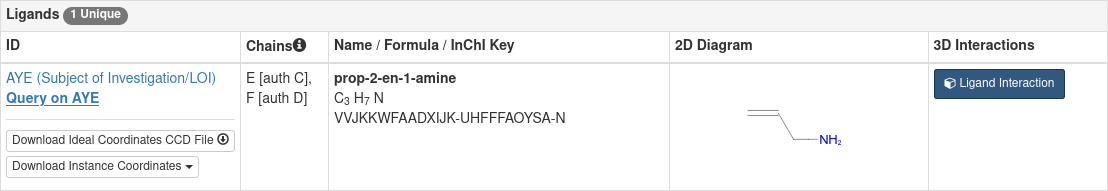 ‹#›
[Speaker Notes: evaluation/2022-12-03T12-00/data/pre_release.dat:7R2E    1    MGSSHHHHHHSSGLVPRGSHMASTSNPDEEWREVRHTGLVQKLIVYPPPPTKGGLGVTNEDLECLEEGEFLNDVIIDFYLKYLILEKASDELVERSHIFSSFFYKCLTRKENNLTEDNPNLSMAQRRHKRVRTWTRHINIFNKDYIFVPVNESSHWYLAVICFPWLEEAVYEKKMCKRPCILILDSLKAASVQNTVQNLREYLEVEWEVKLKTHRQFSKTNMVDLCPKVPKQDNSSDCGVYLLQYVESFFKDPIVNFELPIHLEKWFPRHVIKTKREDIRELILKLHLQQQKGSSS
evaluation/2022-12-03T12-00/data/pre_release.dat:7R2E    2    HINLKVAGQDGSVVQFKIKRHTPLSKLMKAYCERQGLSMRQIRFRFDGQPINETDTPAQLEMEDEDTIDVFQQQTG
evaluation/2022-12-03T12-00/data/pre_release_inchi.dat:7R2E    AYE    InChI=1S/C3H7N/c1-2-3-4/h2H,1,3-4H2    C=CCN]
Ligand: 8AX5
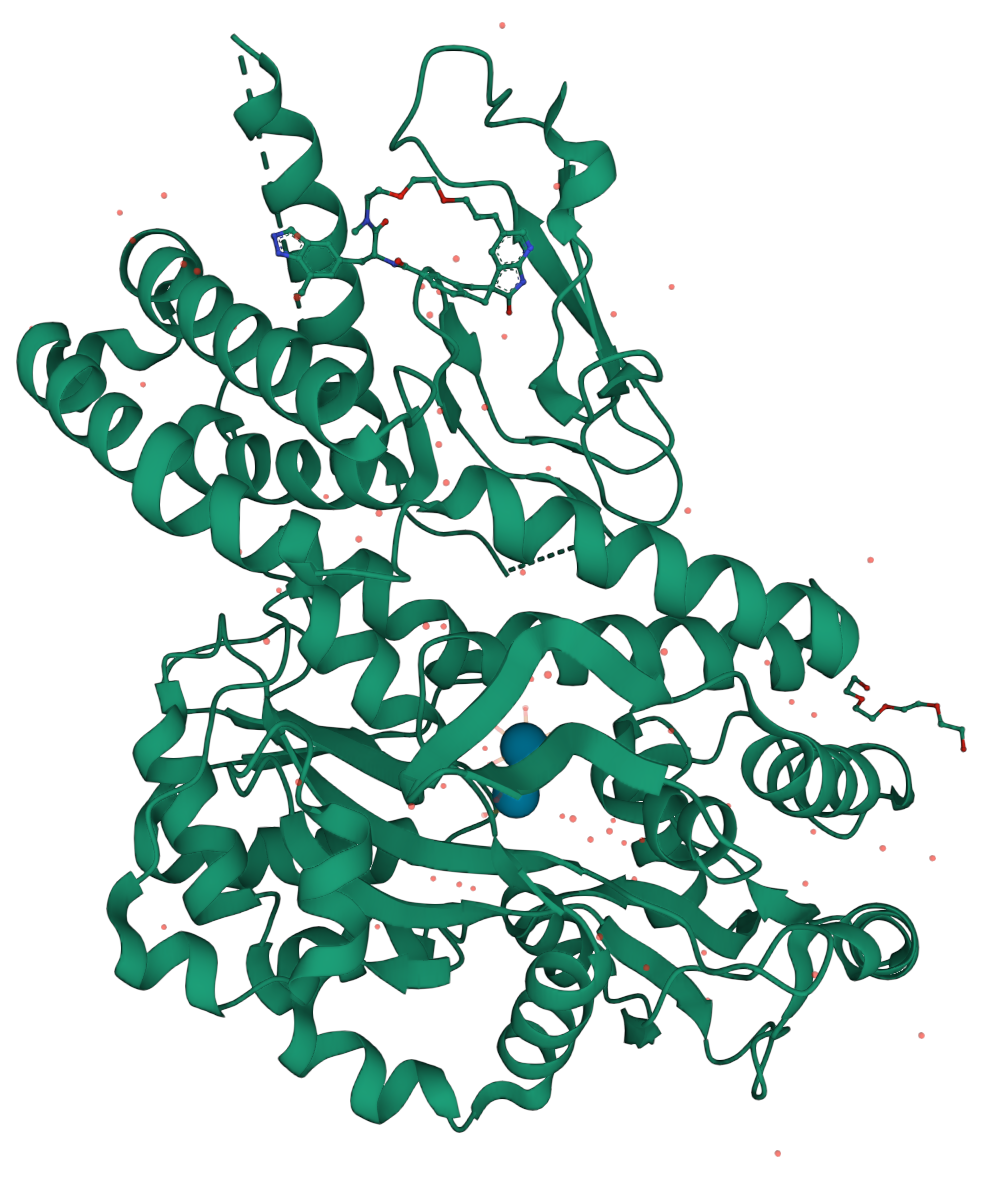 Ligand (easy)
Template with 100% sequence identity
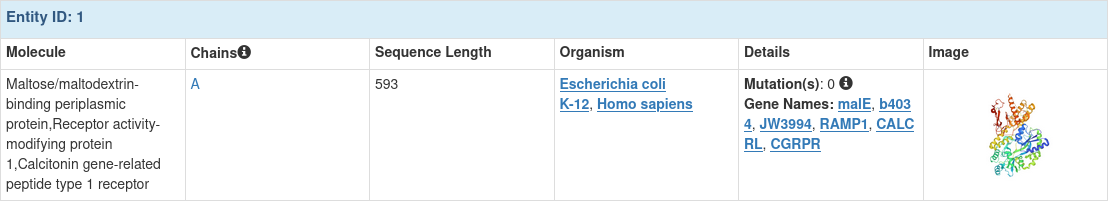 ‹#›
[Speaker Notes: evaluation/2022-12-03T12-00/data/pre_release.dat:8AX5    1    SAKIEEGKLVIWINGDKGYNGLAEVGKKFEKDTGIKVTVEHPDKLEEKFPQVAATGDGPDIIFWAHDRFGGYAQSGLLAEITPDKAFQDKLYPFTWDAVRYNGKLIAYPIAVEALSLIYNKDLLPNPPKTWEEIPALDKELKAKGKSALMFNLQEPYFTWPLIAADGGYAFKYENGKYDIKDVGVDNAGAKAGLTFLVDLIKNKHMNADTDYSIAEAAFNKGETAMTINGPWAWSNIDTSKVNYGVTVLPTFKGQPSKPFVGVLSAGINAASPNKELAKEFLENYLLTDEGLEAVNKDKPLGAVALKSYEEELAKDPRIAATMENAQKGEIMPNIPQMSAFWYAVRTAVINAASGRQTVDEALKDAQTNAAAEFTTACQEANYGALLRELCLTQFQVDMEAVGETLWCDWGRTIRSYRELADCTWHMAEKLGCFWPNAEVDRFFLAVHGRYFRSCPISGRAVGSAGSAGSAEDSIQLGVTRNKIMTAQYECYQKIMQDPIQQAEGVYCQRTWDGWLCWNDVAAGTESMQLCPDYFQDFDPSEKVTKICDQDGNWFRHPASQRTWTNYTQCNVNTHEKVKTALNLFYLHHHHHH
evaluation/2022-12-03T12-00/data/pre_release_inchi.dat:8AX5    OKU    InChI=1S/C35H36N6O5/c1-21-12-23(13-27-20-37-40-30(21)27)15-29-33(43)41(2)7-9-46-11-10-45-8-3-4-22-14-28-31(36-19-22)39-34(44)35(28)17-25-6-5-24(32(42)38-29)16-26(25)18-35/h3-6,12-14,16,19-20,29H,7-11,15,17-18H2,1-2H3,(H,37,40)(H,38,42)(H,36,39,44)/b4-3+/t29-,35-/m1/s1    Cc1cc(cc2c1n[nH]c2)C[C@@H]3C(=O)N(CCOCCOC/C=C/c4cc5c(nc4)NC(=O)[C@@]56Cc7ccc(cc7C6)C(=O)N3)C
evaluation/2022-12-03T12-00/data/pre_release_inchi.dat:8AX5    PG4    InChI=1S/C8H18O5/c9-1-3-11-5-7-13-8-6-12-4-2-10/h9-10H,1-8H2    C(COCCOCCOCCO)O]
Ligand: 8AX5
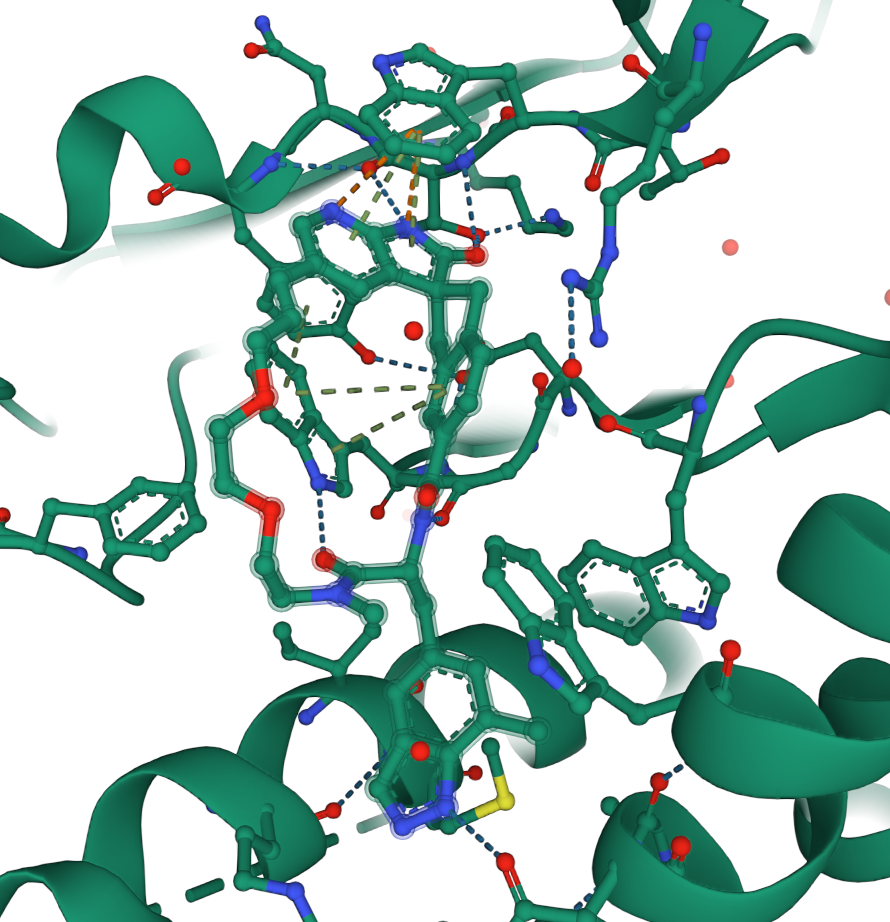 Ligand (easy)
Template with 100% sequence identity
Novel Ligand OKU
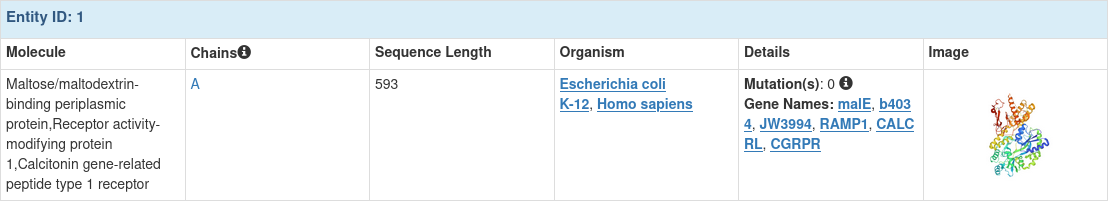 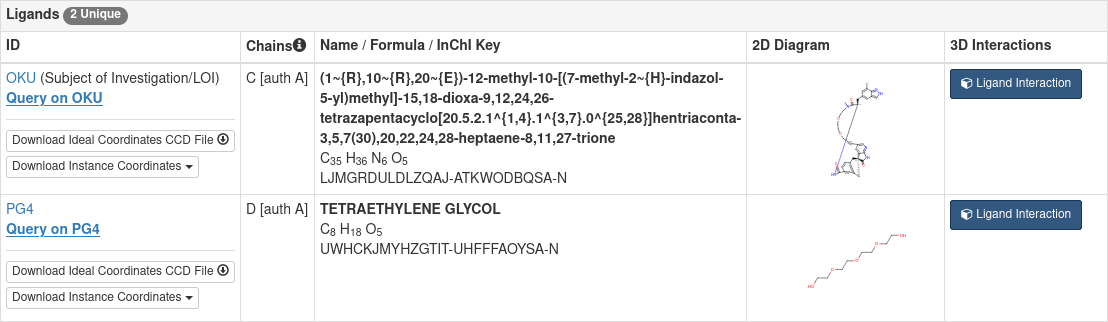 SMILES: 
Cc1cc(cc2c1n[nH]c2)C[C@@H]3C(=O)N(CCOCCOC/C=C/c4cc5c(nc4)NC(=O)[C@@]56Cc7ccc(cc7C6)C(=O)N3)C
C(COCCOCCOCCO)O
‹#›
[Speaker Notes: evaluation/2022-12-03T12-00/data/pre_release.dat:8AX5    1    SAKIEEGKLVIWINGDKGYNGLAEVGKKFEKDTGIKVTVEHPDKLEEKFPQVAATGDGPDIIFWAHDRFGGYAQSGLLAEITPDKAFQDKLYPFTWDAVRYNGKLIAYPIAVEALSLIYNKDLLPNPPKTWEEIPALDKELKAKGKSALMFNLQEPYFTWPLIAADGGYAFKYENGKYDIKDVGVDNAGAKAGLTFLVDLIKNKHMNADTDYSIAEAAFNKGETAMTINGPWAWSNIDTSKVNYGVTVLPTFKGQPSKPFVGVLSAGINAASPNKELAKEFLENYLLTDEGLEAVNKDKPLGAVALKSYEEELAKDPRIAATMENAQKGEIMPNIPQMSAFWYAVRTAVINAASGRQTVDEALKDAQTNAAAEFTTACQEANYGALLRELCLTQFQVDMEAVGETLWCDWGRTIRSYRELADCTWHMAEKLGCFWPNAEVDRFFLAVHGRYFRSCPISGRAVGSAGSAGSAEDSIQLGVTRNKIMTAQYECYQKIMQDPIQQAEGVYCQRTWDGWLCWNDVAAGTESMQLCPDYFQDFDPSEKVTKICDQDGNWFRHPASQRTWTNYTQCNVNTHEKVKTALNLFYLHHHHHH
evaluation/2022-12-03T12-00/data/pre_release_inchi.dat:8AX5    OKU    InChI=1S/C35H36N6O5/c1-21-12-23(13-27-20-37-40-30(21)27)15-29-33(43)41(2)7-9-46-11-10-45-8-3-4-22-14-28-31(36-19-22)39-34(44)35(28)17-25-6-5-24(32(42)38-29)16-26(25)18-35/h3-6,12-14,16,19-20,29H,7-11,15,17-18H2,1-2H3,(H,37,40)(H,38,42)(H,36,39,44)/b4-3+/t29-,35-/m1/s1    Cc1cc(cc2c1n[nH]c2)C[C@@H]3C(=O)N(CCOCCOC/C=C/c4cc5c(nc4)NC(=O)[C@@]56Cc7ccc(cc7C6)C(=O)N3)C
evaluation/2022-12-03T12-00/data/pre_release_inchi.dat:8AX5    PG4    InChI=1S/C8H18O5/c9-1-3-11-5-7-13-8-6-12-4-2-10/h9-10H,1-8H2    C(COCCOCCOCCO)O]
Ligand: series
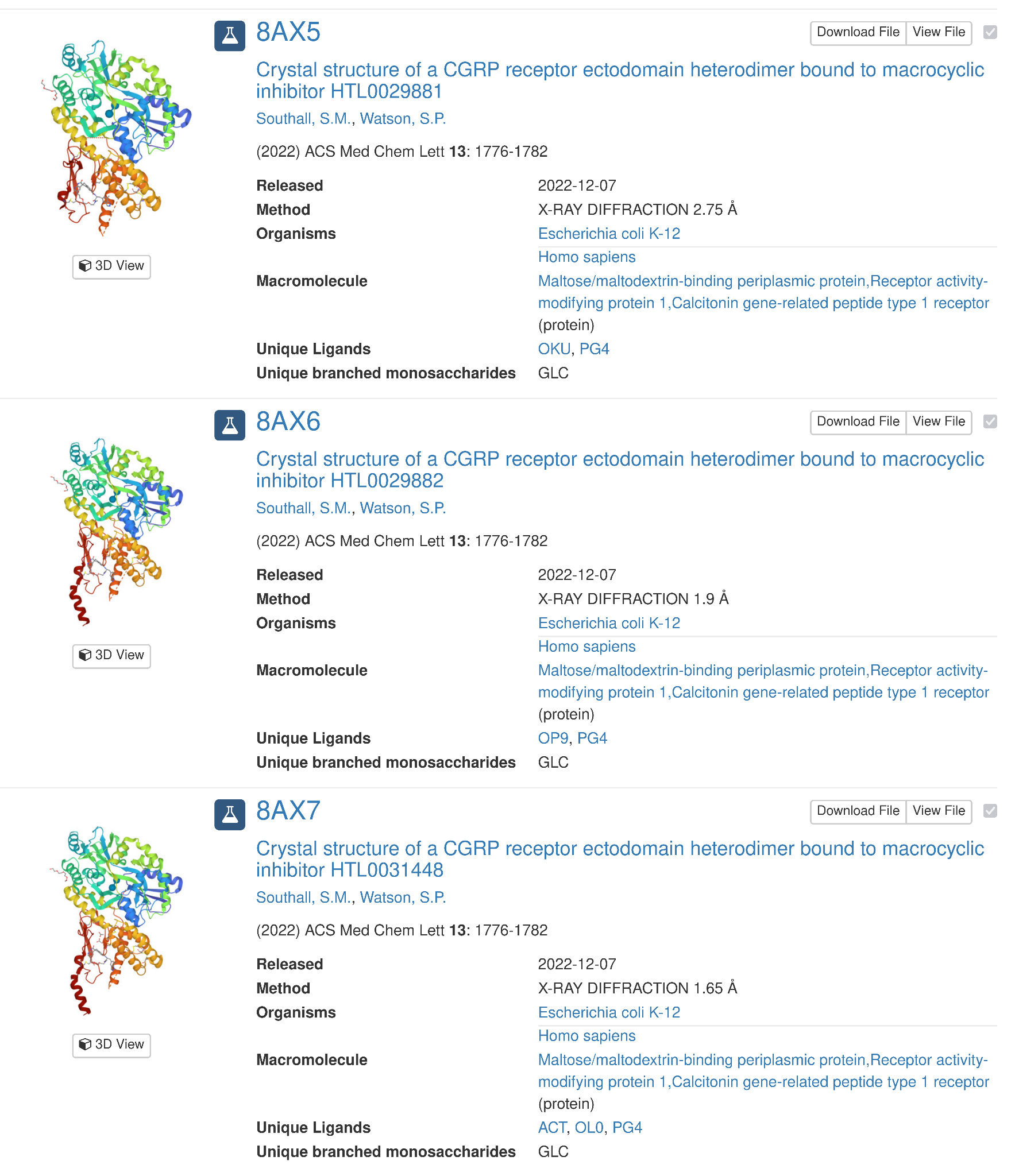 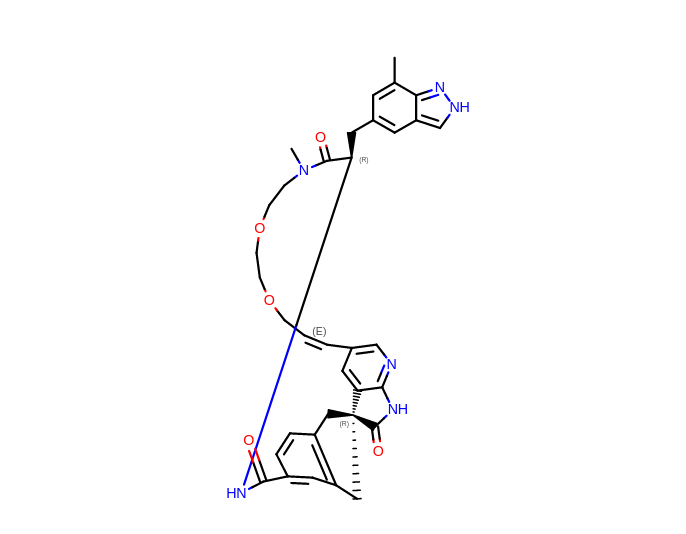 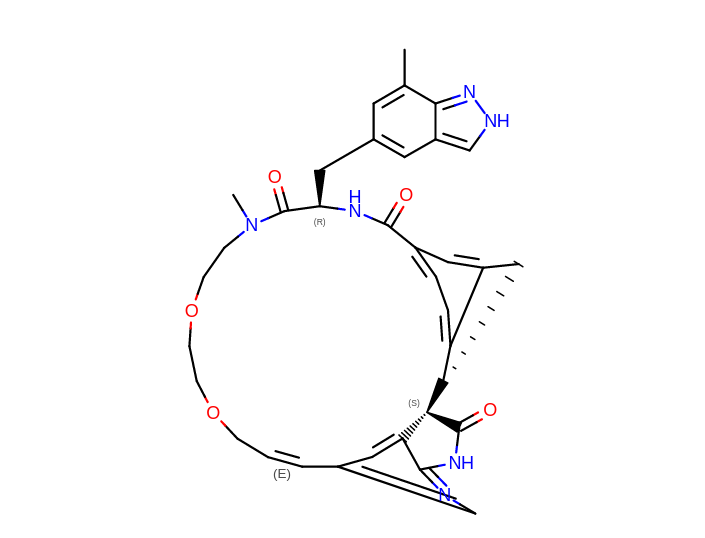 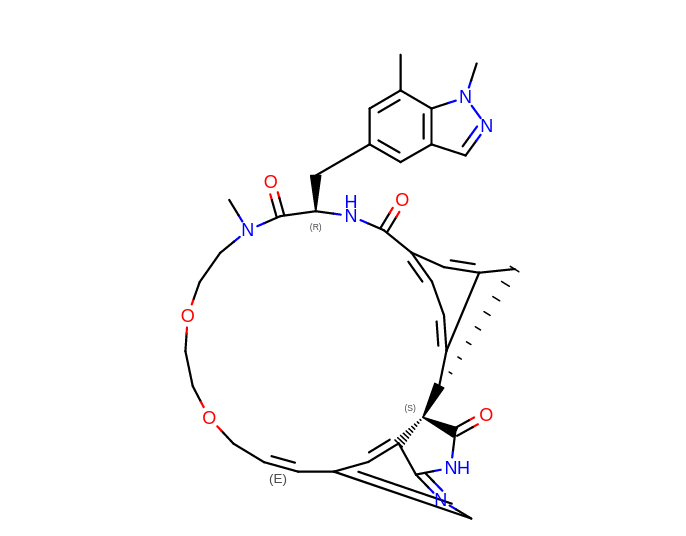 ‹#›
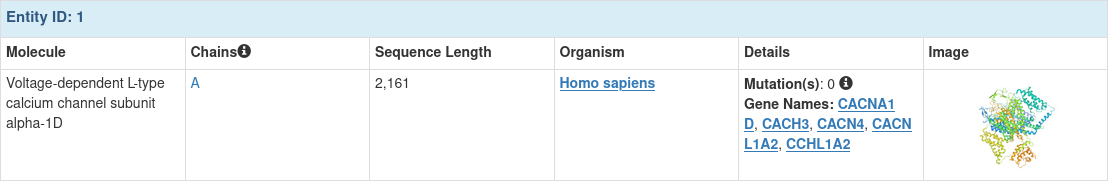 Ligand: 8E5B
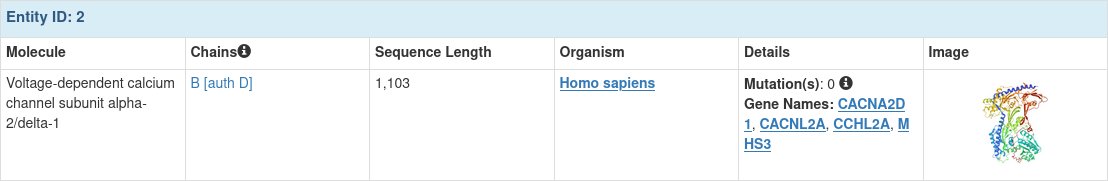 Ligand (easy)
Template with 100% sequence identity covering all chains
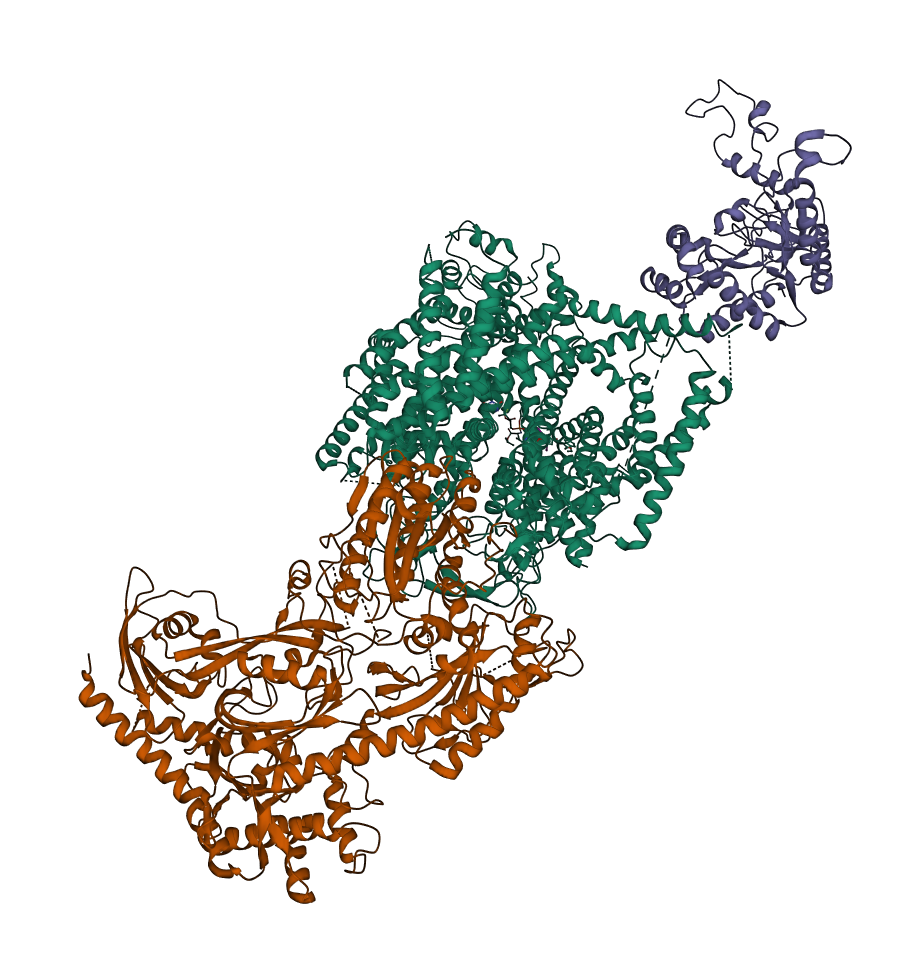 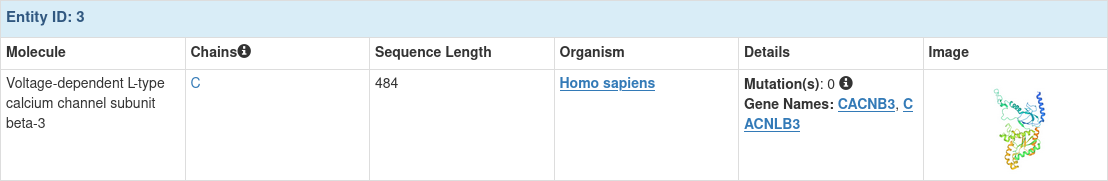 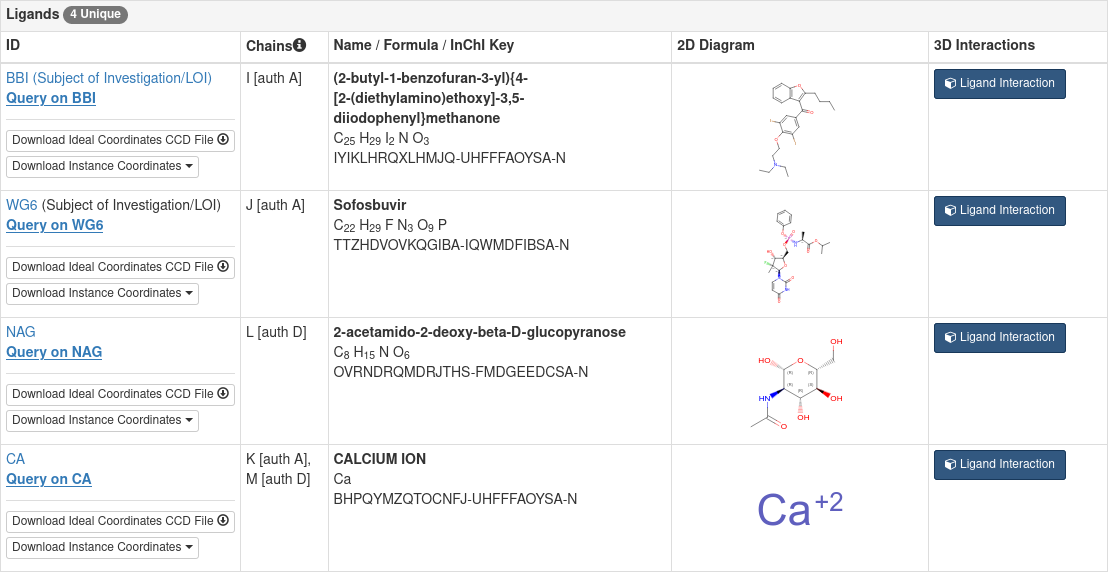 Novel ligand WG6
C[C@@H](C(=O)OC(C)C)N[P@](=O)(OC[C@@H]1[C@H]([C@@]([C@@H](O1)N2C=CC(=O)NC2=O)(C)F)O)Oc3ccccc3
‹#›
[Speaker Notes: 8E5B    1    MMMMMMMKKMQHQRQQQADHANEANYARGTRLPLSGEGPTSQPNSSKQTVLSWQAAIDAARQAKAAQTMSTSAPPPVGSLSQRKRQQYAKSKKQGNSSNSRPARALFCLSLNNPIRRACISIVEWKPFDIFILLAIFANCVALAIYIPFPEDDSNSTNHNLEKVEYAFLIIFTVETFLKIIAYGLLLHPNAYVRNGWNLLDFVIVIVGLFSVILEQLTKETEGGNHSSGKSGGFDVKALRAFRVLRPLRLVSGVPSLQVVLNSIIKAMVPLLHIALLVLFVIIIYAIIGLELFIGKMHKTCFFADSDIVAEEDPAPCAFSGNGRQCTANGTECRSGWVGPNGGITNFDNFAFAMLTVFQCITMEGWTDVLYWMNDAMGFELPWVYFVSLVIFGSFFVLNLVLGVLSGEFSKEREKAKARGDFQKLREKQQLEEDLKGYLDWITQAEDIDPENEEEGGEEGKRNTSMPTSETESVNTENVSGEGENRGCCGSLCQAISKSKLSRRWRRWNRFNRRRCRAAVKSVTFYWLVIVLVFLNTLTISSEHYNQPDWLTQIQDIANKVLLALFTCEMLVKMYSLGLQAYFVSLFNRFDCFVVCGGITETILVELEIMSPLGISVFRCVRLLRIFKVTRHWTSLSNLVASLLNSMKSIASLLLLLFLFIIIFSLLGMQLFGGKFNFDETQTKRSTFDNFPQALLTVFQILTGEDWNAVMYDGIMAYGGPSSSGMIVCIYFIILFICGNYILLNVFLAIAVDNLADAESLNTAQKEEAEEKERKKIARKESLENKKNNKPEVNQIANSDNKVTIDDYREEDEDKDPYPPCDVPVGEEEEEEEEDEPEVPAGPRPRRISELNMKEKIAPIPEGSAFFILSKTNPIRVGCHKLINHHIFTNLILVFIMLSSAALAAEDPIRSHSFRNTILGYFDYAFTAIFTVEILLKMTTFGAFLHKGAFCRNYFNLLDMLVVGVSLVSFGIQSSAISVVKILRVLRVLRPLRAINRAKGLKHVVQCVFVAIRTIGNIMIVTTLLQFMFACIGVQLFKGKFYRCTDEAKSNPEECRGLFILYKDGDVDSPVVRERIWQNSDFNFDNVLSAMMALFTVSTFEGWPALLYKAIDSNGENIGPIYNHRVEISIFFIIYIIIVAFFMMNIFVGFVIVTFQEQGEKEYKNCELDKNQRQCVEYALKARPLRRYIPKNPYQYKFWYVVNSSPFEYMMFVLIMLNTLCLAMQHYEQSKMFNDAMDILNMVFTGVFTVEMVLKVIAFKPKGYFSDAWNTFDSLIVIGSIIDVALSEADPTESENVPVPTATPGNSEESNRISITFFRLFRVMRLVKLLSRGEGIRTLLWTFIKSFQALPYVALLIAMLFFIYAVIGMQMFGKVAMRDNNQINRNNNFQTFPQAVLLLFRCATGEAWQEIMLACLPGKLCDPESDYNPGEEYTCGSNFAIVYFISFYMLCAFLIINLFVAVIMDNFDYLTRDWSILGPHHLDEFKRIWSEYDPEAKGRIKHLDVVTLLRRIQPPLGFGKLCPHRVACKRLVAMNMPLNSDGTVMFNATLFALVRTALKIKTEGNLEQANEELRAVIKKIWKKTSMKLLDQVVPPAGDDEVTVGKFYATFLIQDYFRKFKKRKEQGLVGKYPAKNTTIALQAGLRTLHDIGPEIRRAISCDLQDDEPEETKREEEDDVFKRNGALLGNHVNHVNSDRRDSLQQTNTTHRPLHVQRPSIPPASDTEKPLFPPAGNSVCHNHHNHNSIGKQVPTSTNANLNNANMSKAAHGKRPSIGNLEHVSENGHHSSHKHDREPQRRSSVKRTRYYETYIRSDSGDEQLPTICREDPEIHGYFRDPHCLGEQEYFSSEECYEDDSSPTWSRQNYGYYSRYPGRNIDSERPRGYHHPQGFLEDDDSPVCYDSRRSPRRRLLPPTPASHRRSSFNFECLRRQSSQEEVPSSPIFPHRTALPLHLMQQQIMAVAGLDSSKAQKYSPSHSTRSWATPPATPPYRDWTPCYTPLIQVEQSEALDQVNGSLPSLHRSSWYTDEPDISYRTFTPASLTVPSSFRNKNSDKQRSADSLVEAVLISEGLGRYARDPKFVSATKHEIADACDLTIDEMESAASTLLNGNVRPRANGDVGPLSHRQDYELQDFGPGYSDEEPDPGRDEEDLADEMICITTL
8E5B    2    MAAGCLLALTLTLFQSLLIGPSSEEPFPSAVTIKSWVDKMQEDLVTLAKTASGVNQLVDIYEKYQDLYTVEPNNARQLVEIAARDIEKLLSNRSKALVRLALEAEKVQAAHQWREDFASNEVVYYNAKDDLDPEKNDSEPGSQRIKPVFIEDANFGRQISYQHAAVHIPTDIYEGSTIVLNELNWTSALDEVFKKNREEDPSLLWQVFGSATGLARYYPASPWVDNSRTPNKIDLYDVRRRPWYIQGAASPKDMLILVDVSGSVSGLTLKLIRTSVSEMLETLSDDDFVNVASFNSNAQDVSCFQHLVQANVRNKKVLKDAVNNITAKGITDYKKGFSFAFEQLLNYNVSRANCNKIIMLFTDGGEERAQEIFNKYNKDKKVRVFTFSVGQHNYDRGPIQWMACENKGYYYEIPSIGAIRINTQEYLDVLGRPMVLAGDKAKQVQWTNVYLDALELGLVITGTLPVFNITGQFENKTNLKNQLILGVMGVDVSLEDIKRLTPRFTLCPNGYYFAIDPNGYVLLHPNLQPKPIGVGIPTINLRKRRPNIQNPKSQEPVTLDFLDAELENDIKVEIRNKMIDGESGEKTFRTLVKSQDERYIDKGNRTYTWTPVNGTDYSLALVLPTYSFYYIKAKLEETITQARYSETLKPDNFEESGYTFIAPRDYCNDLKISDNNTEFLLNFNEFIDRKTPNNPSCNADLINRVLLDAGFTNELVQNYWSKQKNIKGVKARFVVTDGGITRVYPKEAGENWQENPETYEDSFYKRSLDNDNYVFTAPYFNKSGPGAYESGIMVSKAVEIYIQGKLLKPAVVGIKIDVNSWIENFTKTSIRDPCAGPVCDCKRNSDVMDCVILDDGGFLLMANHDDYTNQIGRFFGEIDPSLMRHLVNISVYAFNKSYDYQSVCEPGAAPKQGAGHRSAYVPSVADILQIGWWATAAAWSILQQFLLSLTFPRLLEAVEMEDDDFTASLSKQSCITEQTQYFFDNDSKSFSGVLDCGNCSRIFHGEKLMNTNLIFIMVESKGTCPCDTRLLIQAEQTSDGPNPCDMVKQPRYRKGPDVCFDNNVLEDYTDCGGVSGLNPSLWYIIGIQFLLLWLVSGSTHRLL
8E5B    3    MYDDSYVPGFEDSEAGSADSYTSRPSLDSDVSLEEDRESARREVESQAQQQLERAKHKPVAFAVRTNVSYCGVLDEECPVQGSGVNFEAKDFLHIKEKYSNDWWIGRLVKEGGDIAFIPSPQRLESIRLKQEQKARRSGNPSSLSDIGNRRSPPPSLAKQKQKQAEHVPPYDVVPSMRPVVLVGPSLKGYEVTDMMQKALFDFLKHRFDGRISITRVTADLSLAKRSVLNNPGKRTIIERSSARSSIAEVQSEIERIFELAKSLQLVVLDADTINHPAQLAKTSLAPIIVFVKVSSPKVLQRLIRSRGKSQMKHLTVQMMAYDKLVQCPPESFDVILDENQLEDACEHLAEYLEVYWRATHHPAPGPGLLGPPSAIPGLQNQQLLGERGEEHSPLERDSLMPSDEASESSRQAWTGSSQRSSRHLEEDYADAYQDLYQPHRQHTSGLPSANGHDPQDRLLAQDSEHNHSDRNWQRNRPWPKDSY
8E5B    BBI    InChI=1S/C25H29I2NO3/c1-4-7-11-22-23(18-10-8-9-12-21(18)31-22)24(29)17-15-19(26)25(20(27)16-17)30-14-13-28(5-2)6-3/h8-10,12,15-16H,4-7,11,13-14H2,1-3H3    CCCCc1c(c2ccccc2o1)C(=O)c3cc(c(c(c3)I)OCCN(CC)CC)I
8E5B    CA    InChI=1S/Ca/q+2    [Ca+2]
8E5B    NAG    InChI=1S/C8H15NO6/c1-3(11)9-5-7(13)6(12)4(2-10)15-8(5)14/h4-8,10,12-14H,2H2,1H3,(H,9,11)/t4-,5-,6-,7-,8-/m1/s1    CC(=O)N[C@@H]1[C@H]([C@@H]([C@H](O[C@H]1O)CO)O)O
evaluation/2022-12-03T12-00/data/pre_release_inchi.dat:8E5B    WG6    InChI=1S/C22H29FN3O9P/c1-13(2)33-19(29)14(3)25-36(31,35-15-8-6-5-7-9-15)32-12-16-18(28)22(4,23)20(34-16)26-11-10-17(27)24-21(26)30/h5-11,13-14,16,18,20,28H,12H2,1-4H3,(H,25,31)(H,24,27,30)/t14-,16+,18+,20+,22+,36-/m0/s1    C[C@@H](C(=O)OC(C)C)N[P@](=O)(OC[C@@H]1[C@H]([C@@]([C@@H](O1)N2C=CC(=O)NC2=O)(C)F)O)Oc3ccccc3]
Scoring
Inaccurate chain (oligo-lDDT)
Missing interfaces (QS-score)
A
B
Prediction Target
Model
B1
A1
Accurate ligand pose
(RMSD, lDDT-PLI)
Missing chain (oligo-lDDT)
B
A
Accurate binding site (lDDT-BS)
B2
Accurate interface (QS-score)
A2
Accurate chain (lDDT, oligo-lDDT)
Binding 
Site
Inaccurate interface (QS-score)
Inaccurate chain (lDDT, oligo-lDDT)
Ligand
‹#›
Ligand Pose RMSD
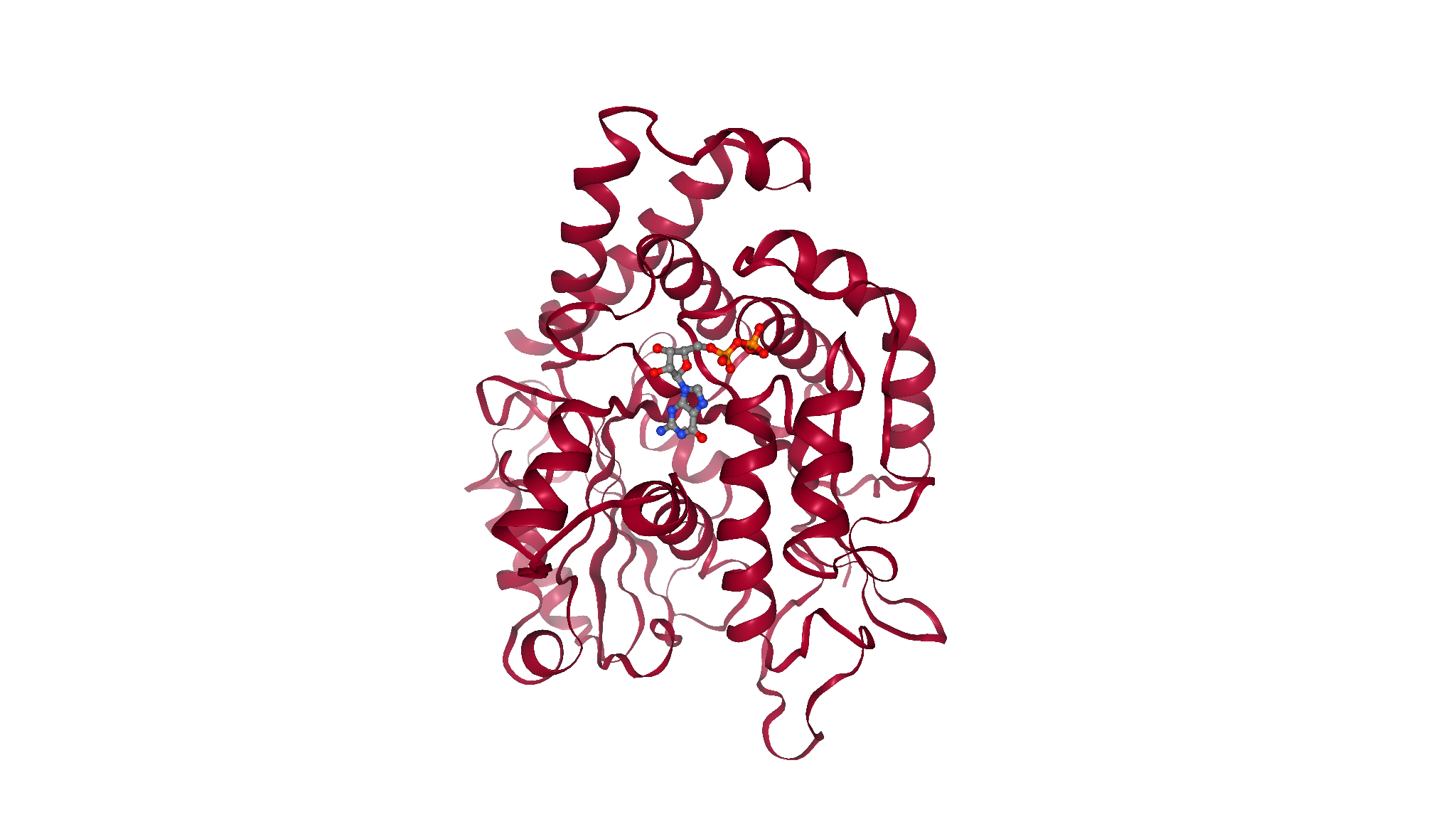 Reference
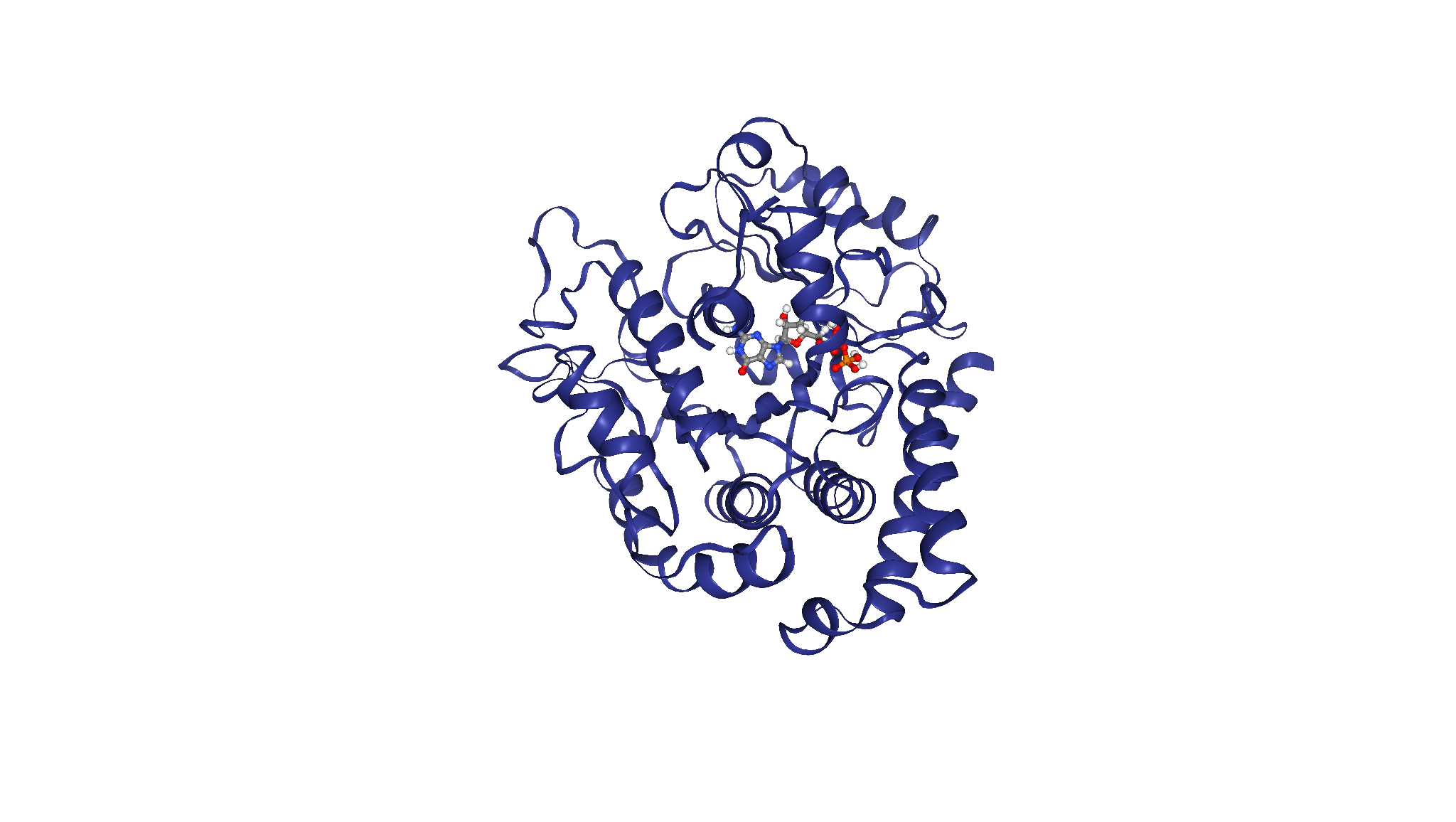 Model
‹#›
Ligand Pose RMSD
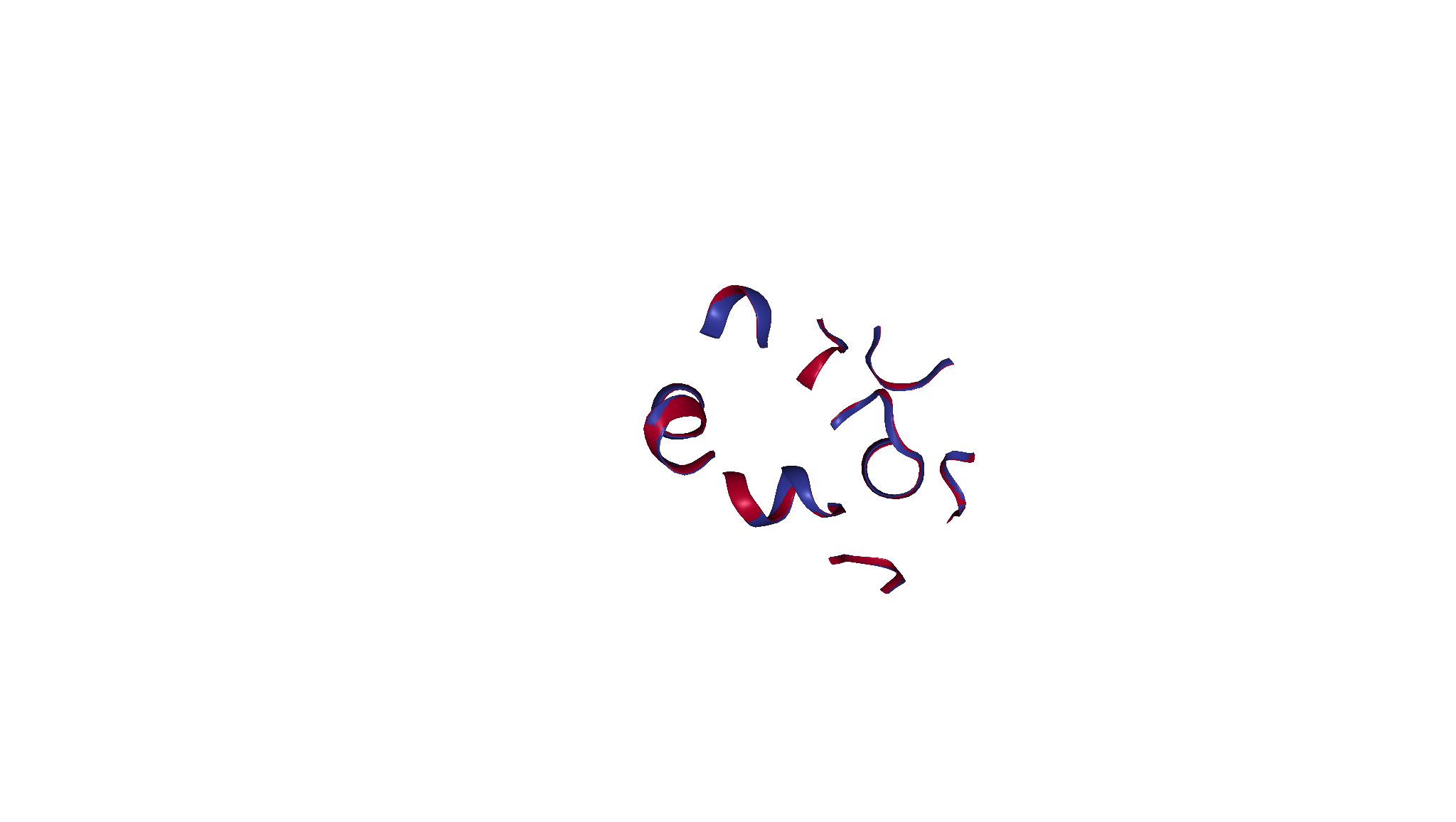 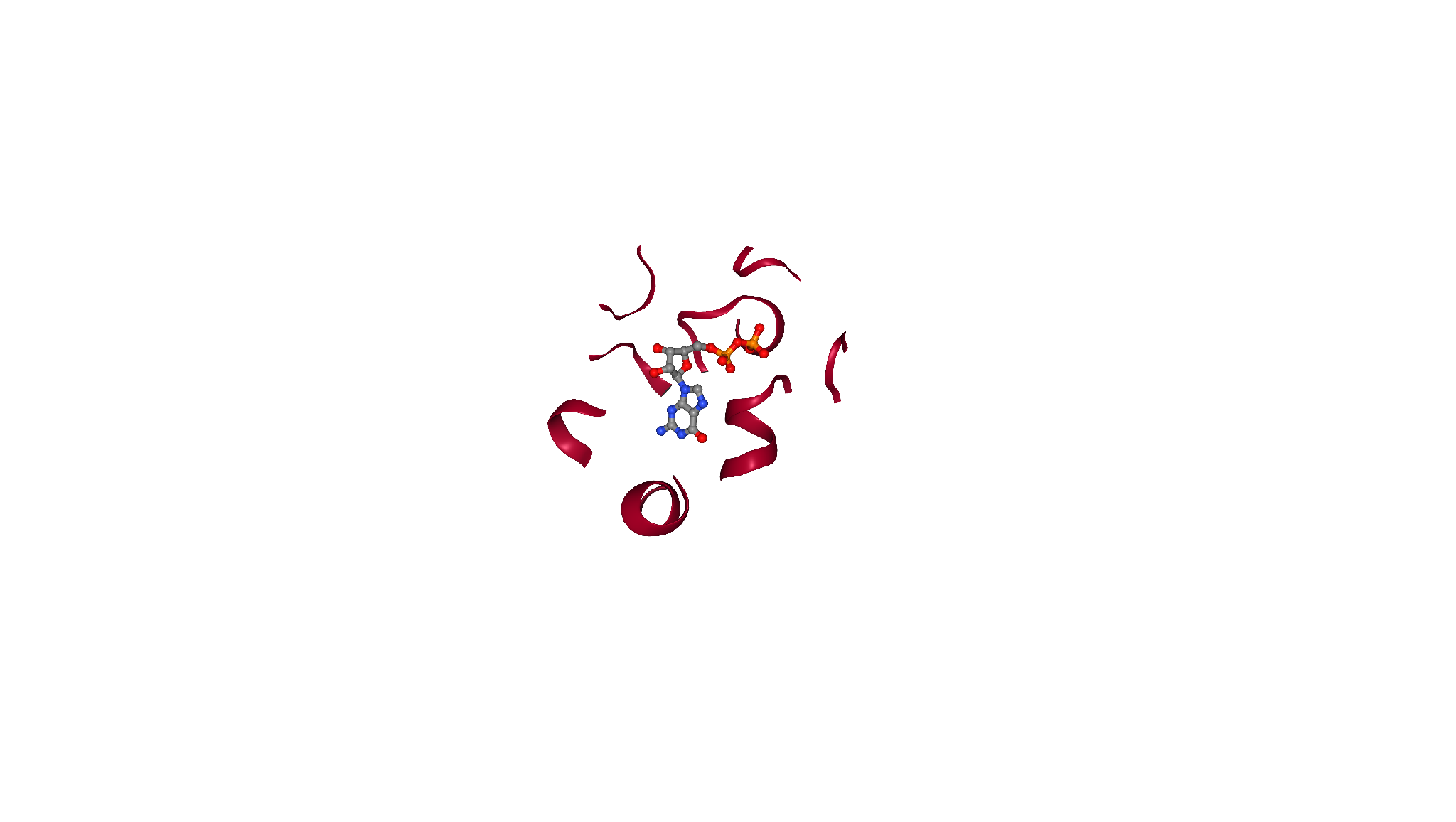 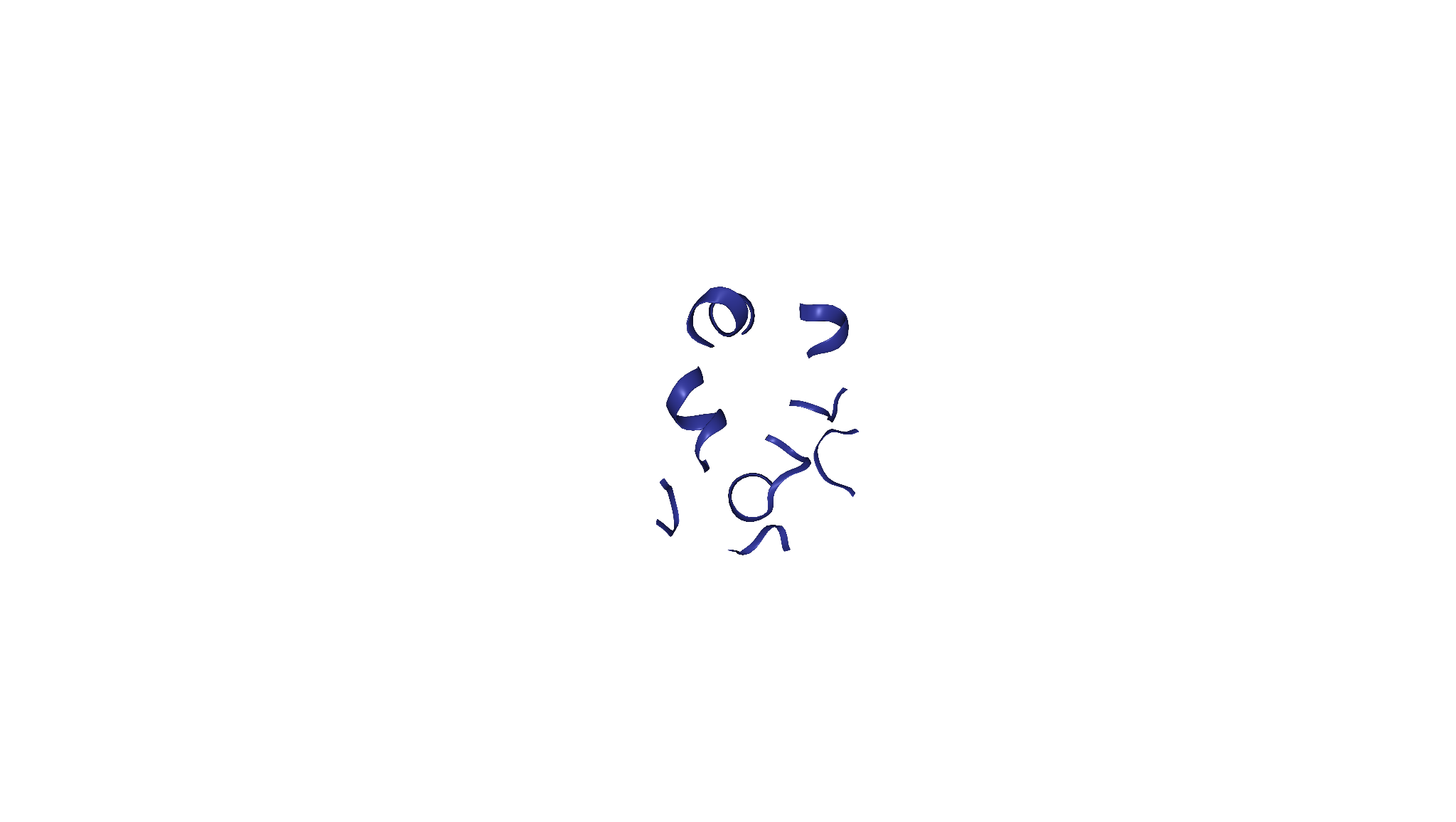 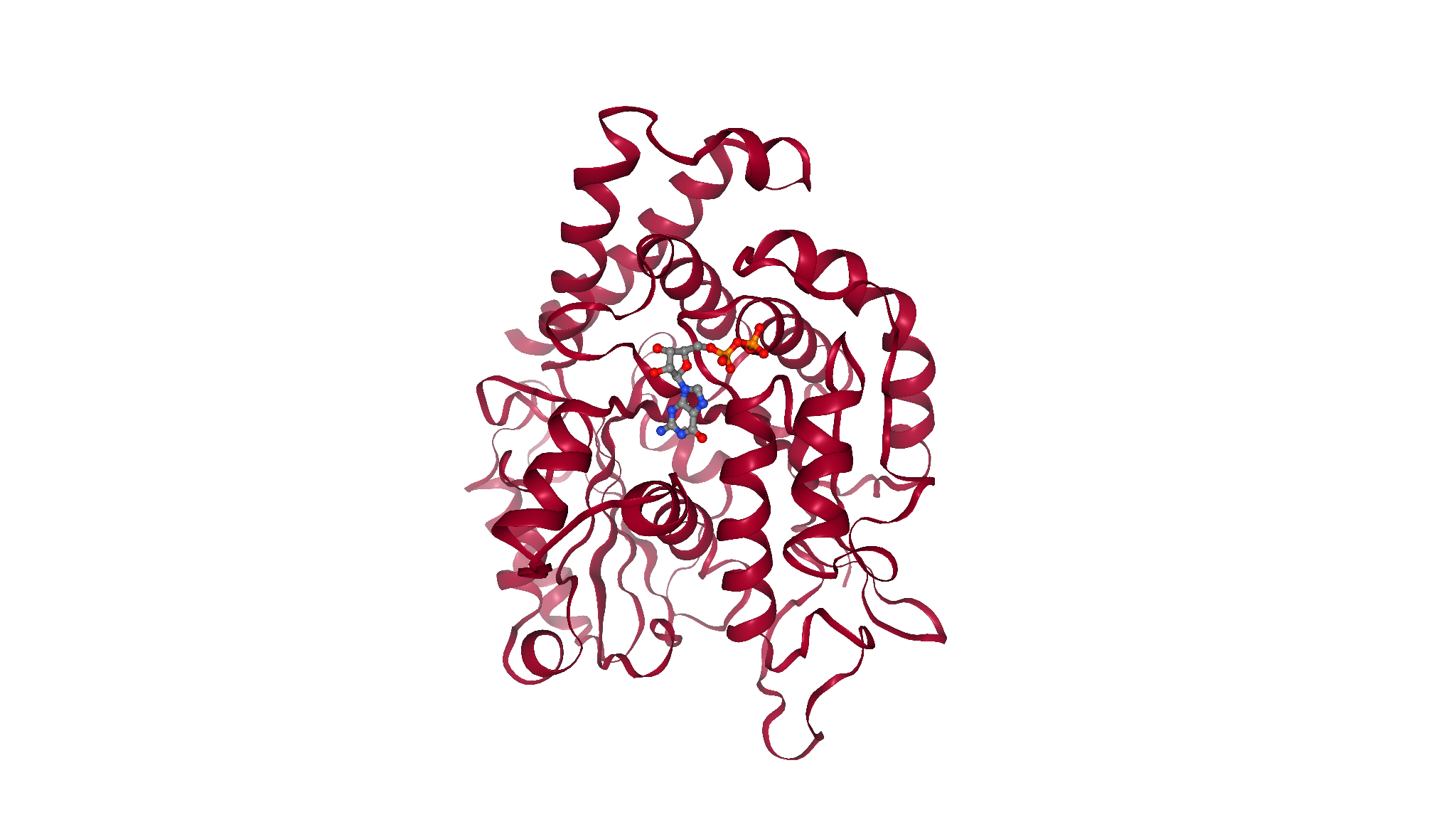 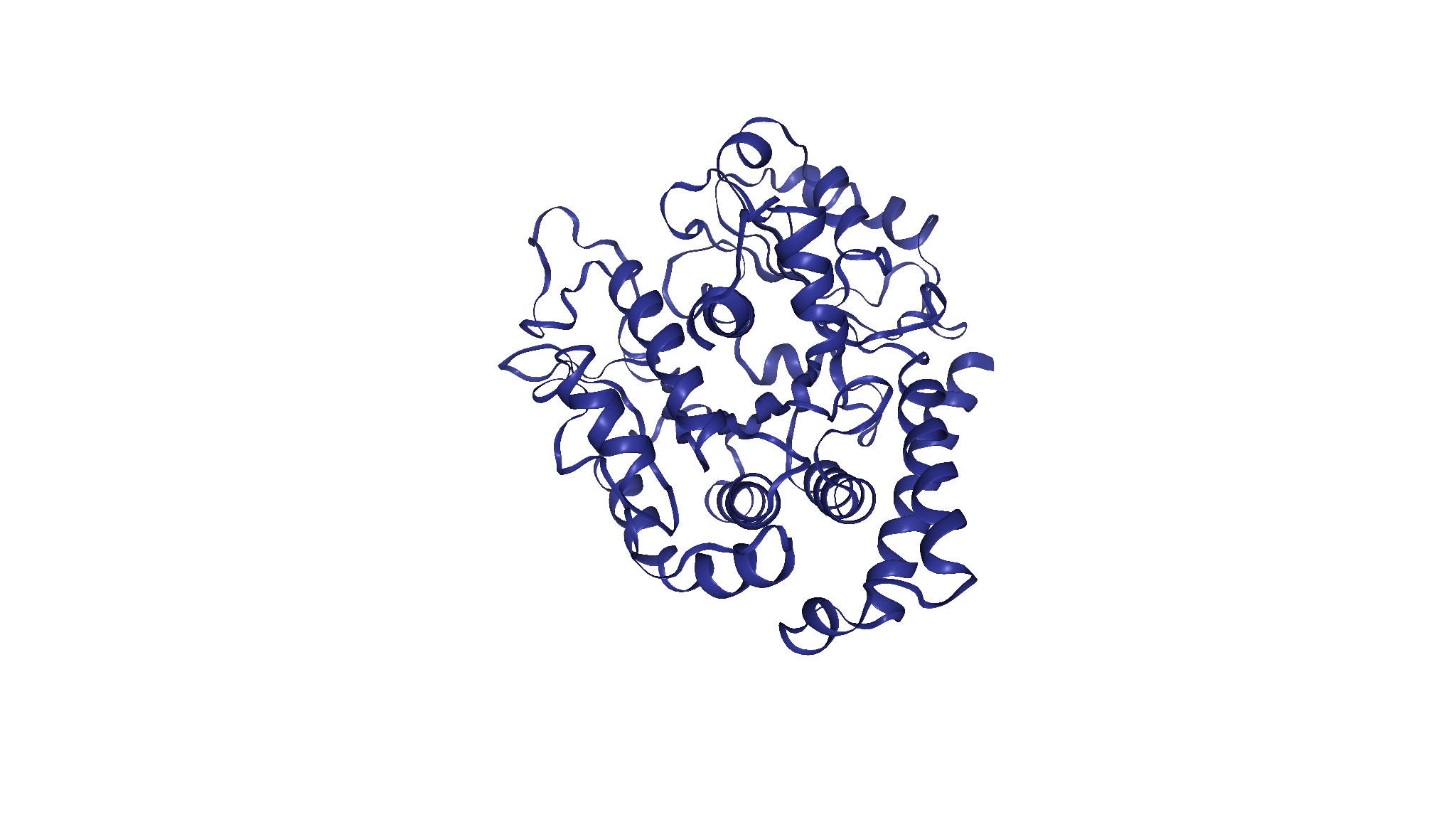 Binding site superposition (4A radius in reference)
4A
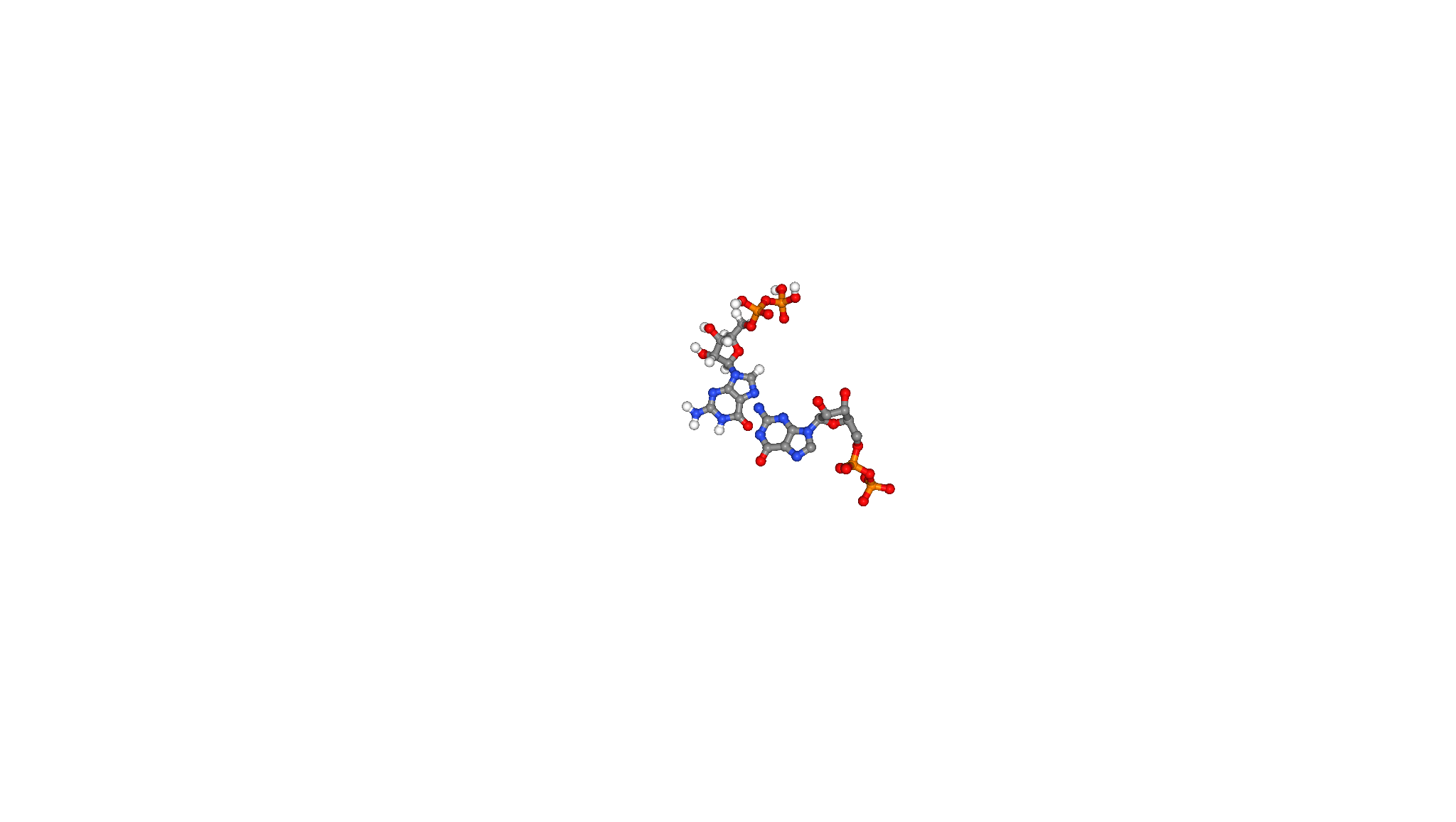 ‹#›
Ligand Pose RMSD
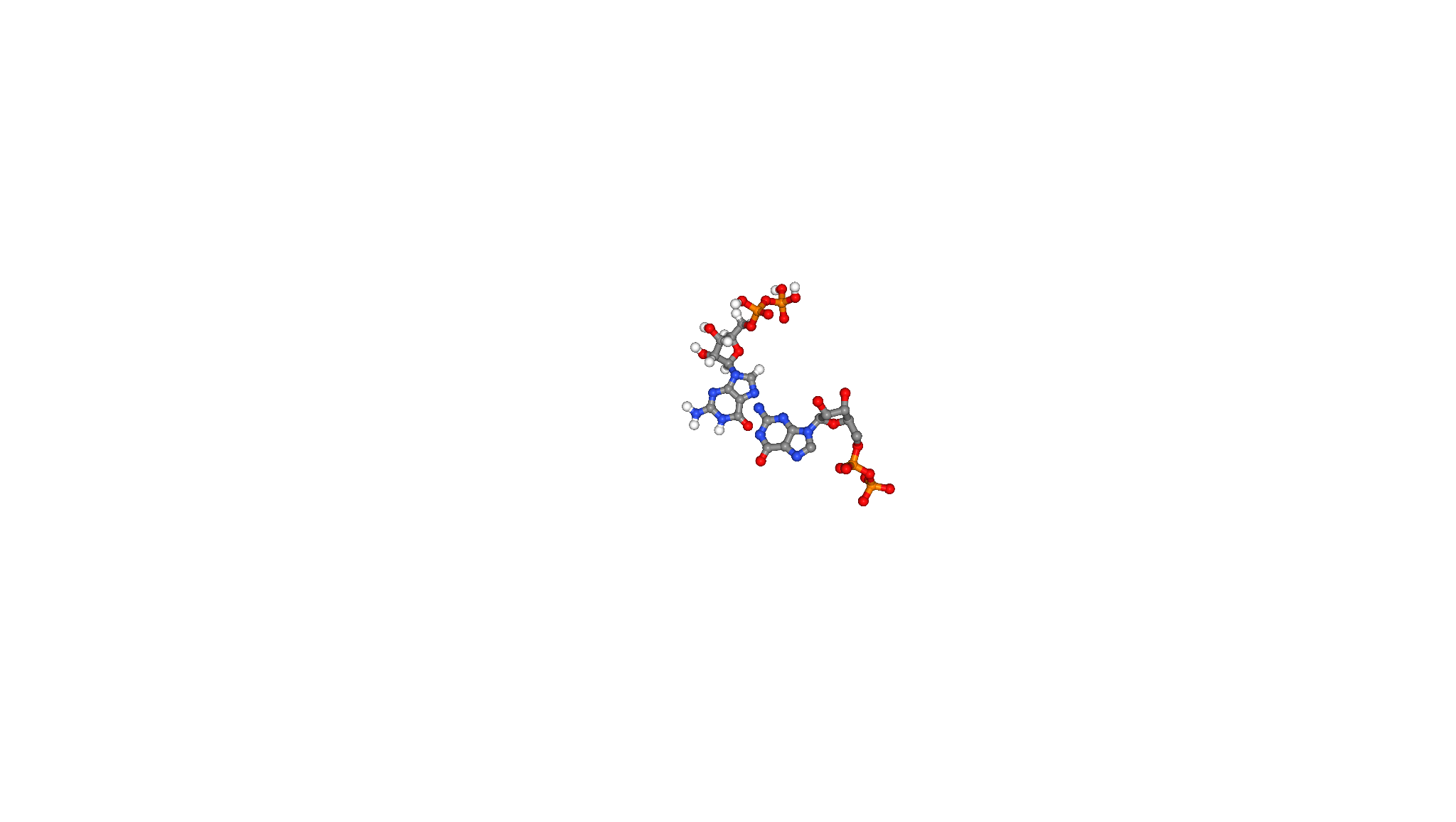 Binding site superposition (4A radius in reference)
Symmetry-corrected RMSD
Accounts for alternative placement of equivalent atoms
Graph isomorphisms
Caveats:
0 to ∞
Lower is better
L2 penalty
Not normalize to molecule size
Averaging can be tricky
‹#›
lDDT-PLI
Only considers contacts between the ligand and the protein/RNA chain
Parameters:
Binding Site radius: 4A
lDDT inclusion radius: 6A
Thresholds: 0.5, 1, 2, 4 (default)

Caveats:
No penalty for added contacts
0 if ligand is too far from binding site in model
TYR
PHE
ASN
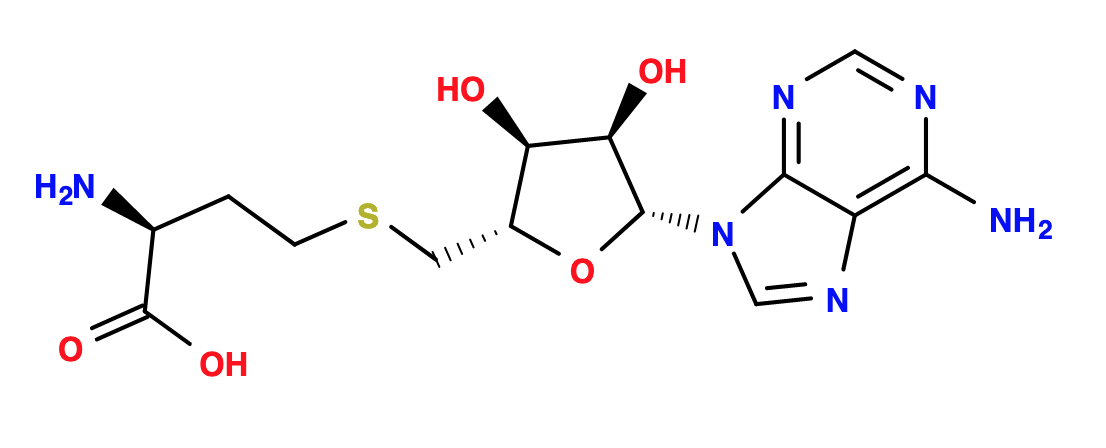 ‹#›
TRP
TYR
ILE
Ligand scoring
Follow the Ligand/protein complexes session
Monday 11:20 AM - Pat Walters
‹#›
Scoring
Protein complexes
QS-score
Oligo-lDDT
Ligands
RMSD (symmetry corrected, superposed binding sites)
lDDT-PLI
More to come:
TM score, CAD score
lDDT-BS
DockQ, CAPRI
Model Confidence
‹#›
Work in progress
Target selection ✓
Opt-in system ✓
Submission ✓
Flexible limit target number ✓
Protein complexes collection and scoring ✓
Ligand collection and scoring …
Accept predictions in the same format as CASP …
Scoring …
Additional scores ✗
Web interface for results ✗
Transition of current 3D servers ✗
Nucleic acids, Non-canonical residues ✗
‹#›
Register your servers
Servers are useful for:
Access to everyone
Reproducibility
Open Science
Benefits for server developers:
Continuous benchmarking of server performance
Many targets to collect statistics
Development servers anonymized to benchmark new features
https://beta.cameo3d.org/
help-cameo3d@unibas.ch
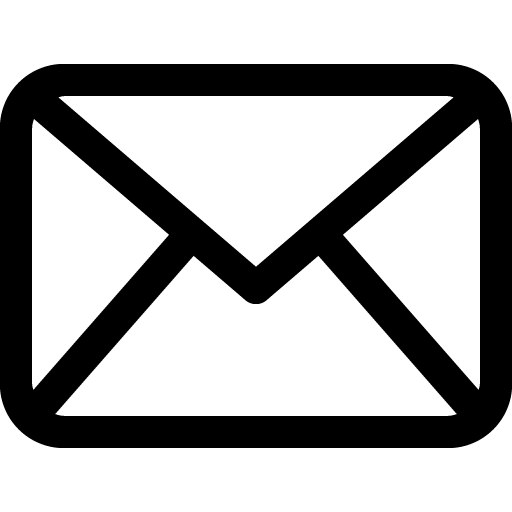 ‹#›
[Speaker Notes: Setting up a server is a lot of work, but it’s very useful
It gives your method visibility: everyone can use it, without needing a hard setup
By doing that it also promotes open science

We believe the benefits CAMEO outweigh the initial investment:
You can continuously benchmark your server’s performance over time
Many more targets allow you to collect robust statistics
We encourage users to register development servers to benchmark new features, methods and developments. Development servers are anonymized and only other CAMEO participants can see the anonymized data.]
Acknowledgements
CAMEO contributors: Juergen Haas, Rafal Gumienny & many others
Torsten Schwede group                                                     PDB
CAMEO participantsA. Sali, L. McGuffin, T. Schwede, J. Soeding, D. Baker, A. Fiser, M. Sternberg, Y. Zhang, C. Floudas, S. Tosatto, J. Xu, Y. Zhou, O. Brock, B. Wallner, A. Eloffson, D. Labudde, C. Venclovas, J. Cheng, O. Taştan Bishop, Y. An-Suei, T. Sosnick, C. Kaesar, P. Winn, C. Seok., S. Wang, G. Zhang, F. Wang, HeliXon, Y. Q. Gao, L. Zhang, S. Z. Li, Y. Lan,
https://beta.cameo3d.org/
help-cameo3d@unibas.ch
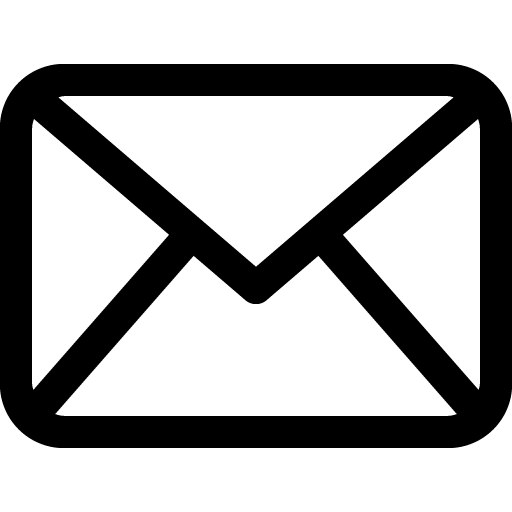 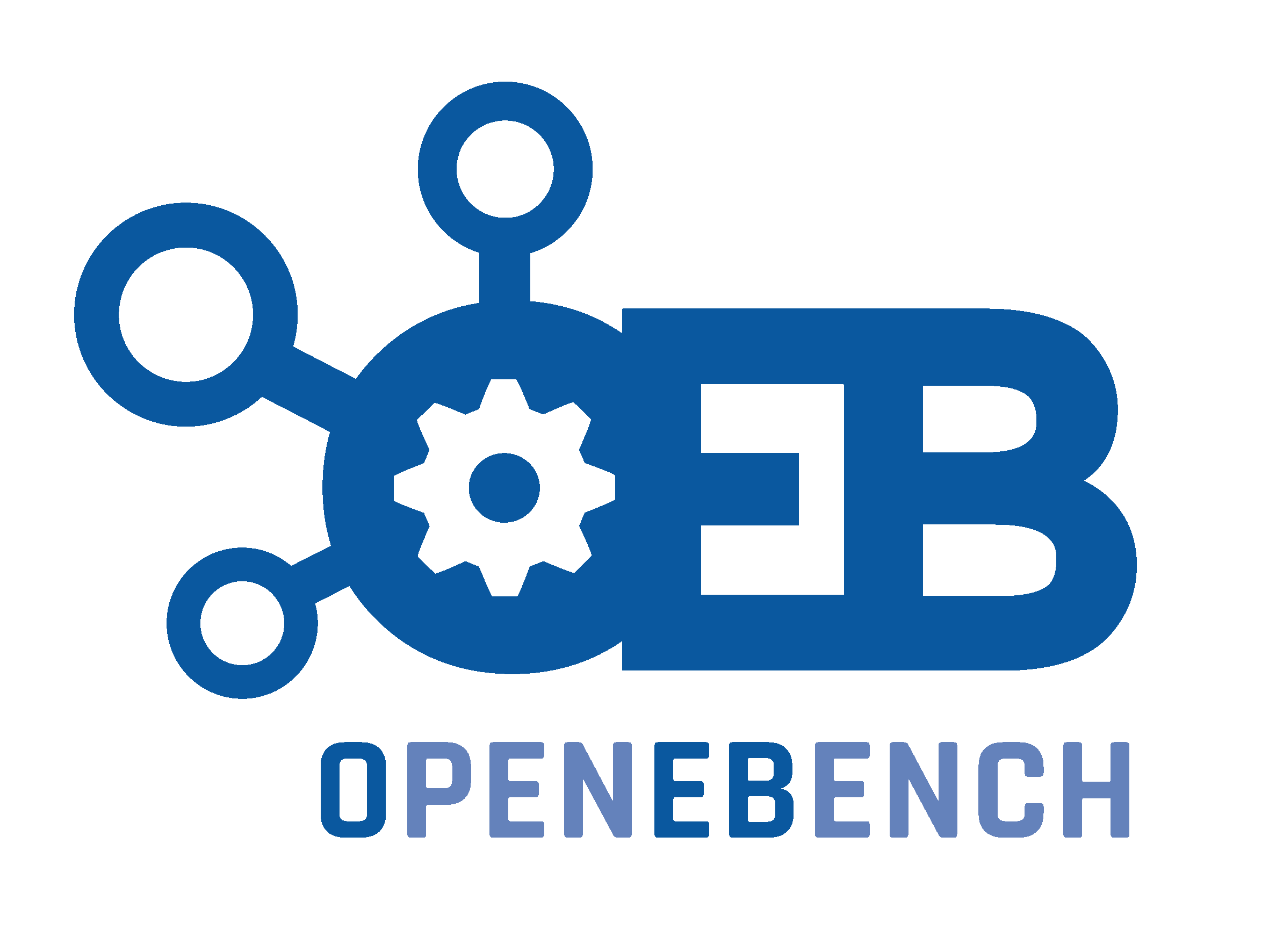 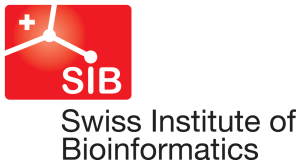 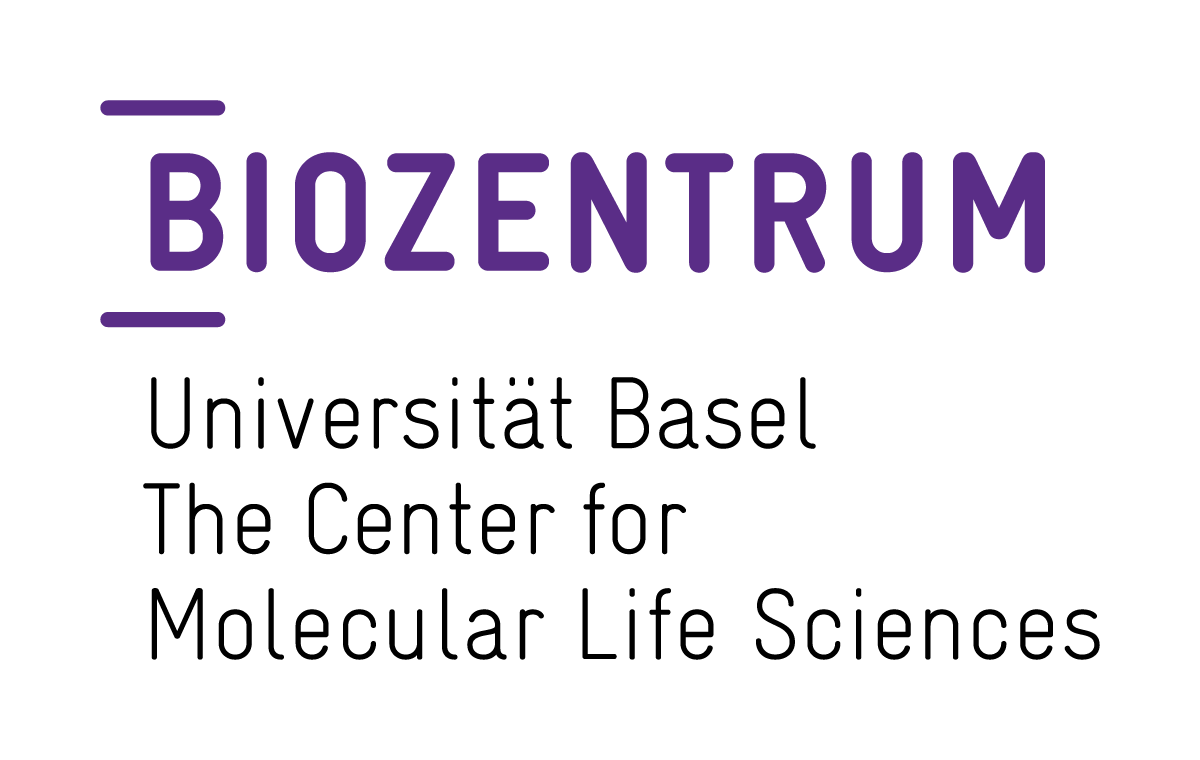 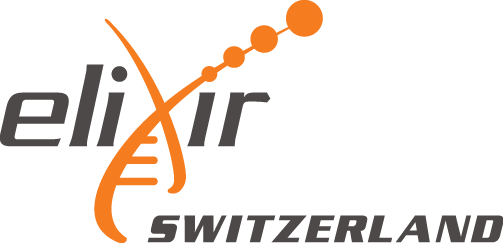 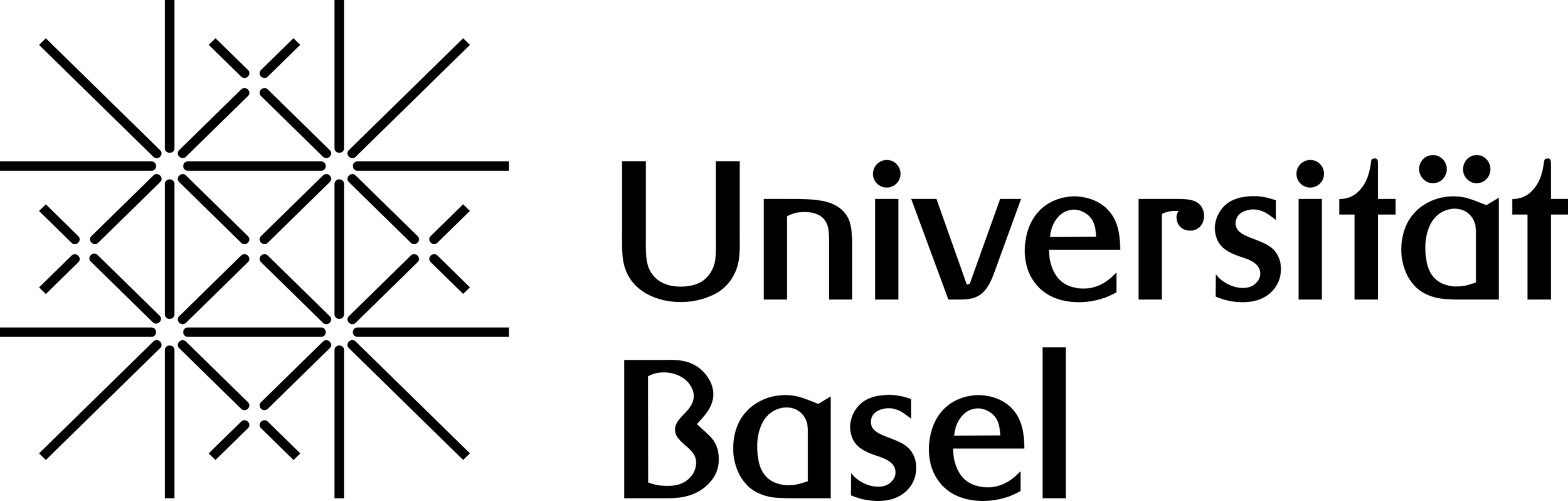 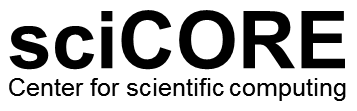 ‹#›
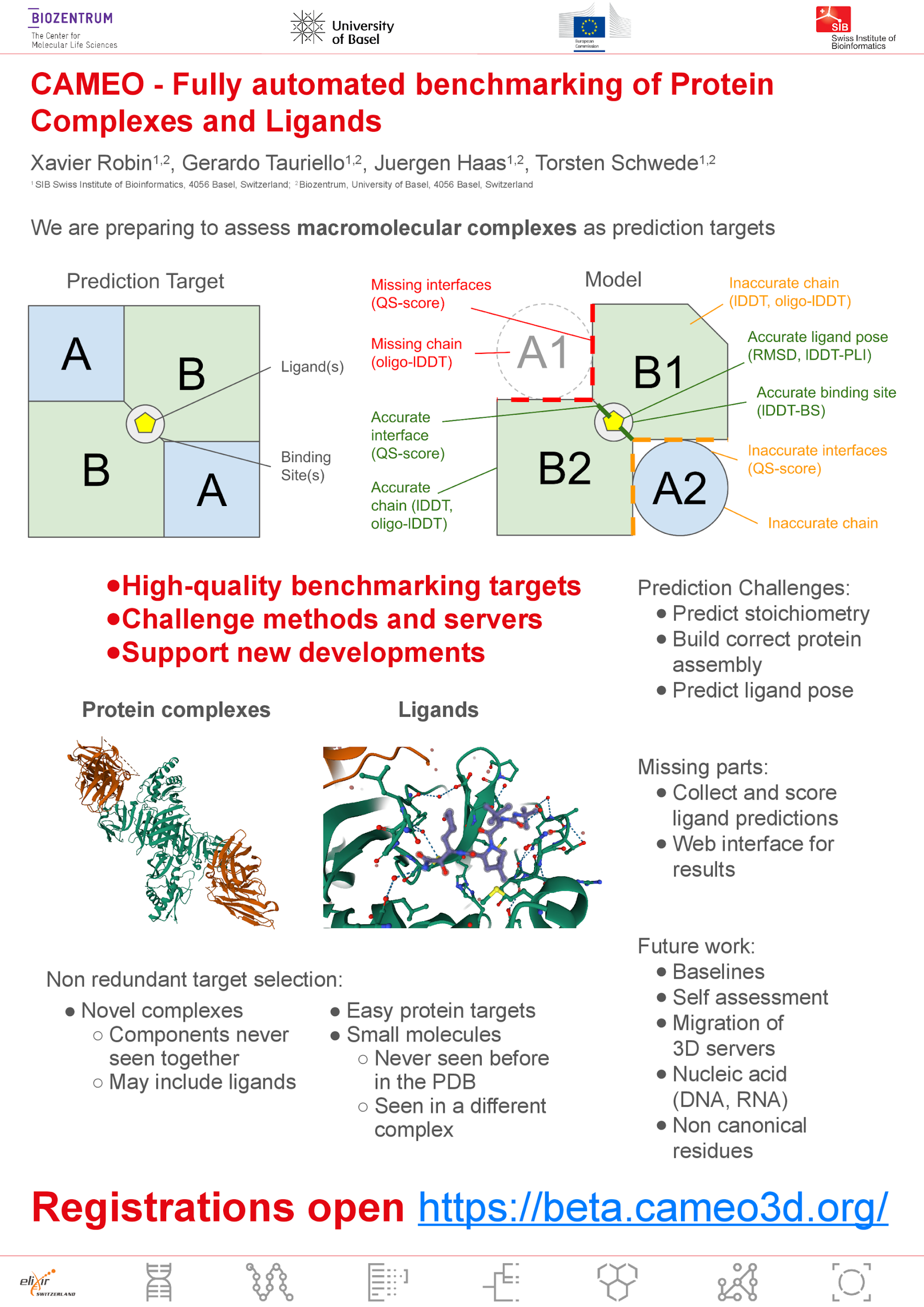 Poster 5
Session 1Sunday 2:30-3:30-pm
‹#›